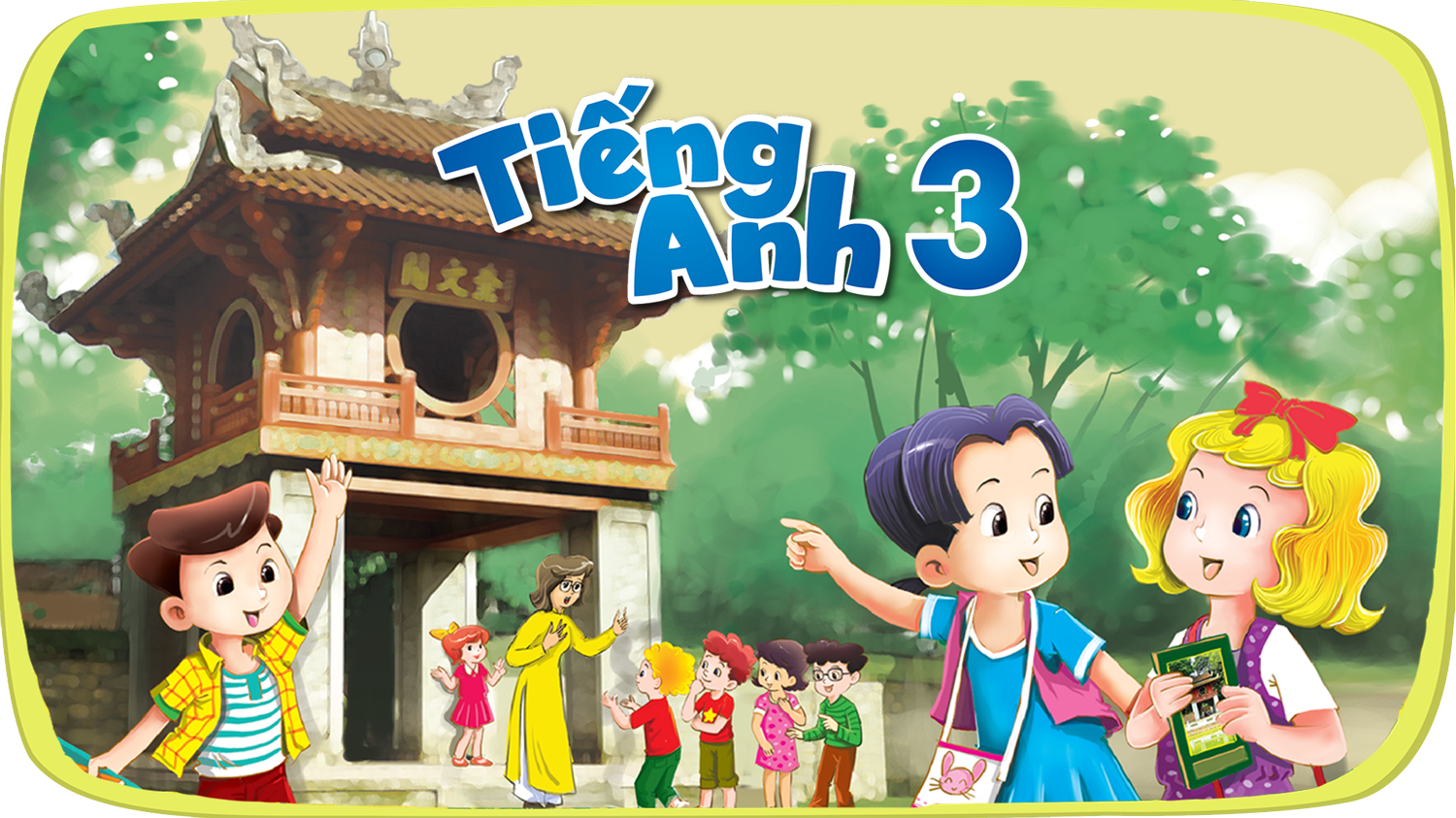 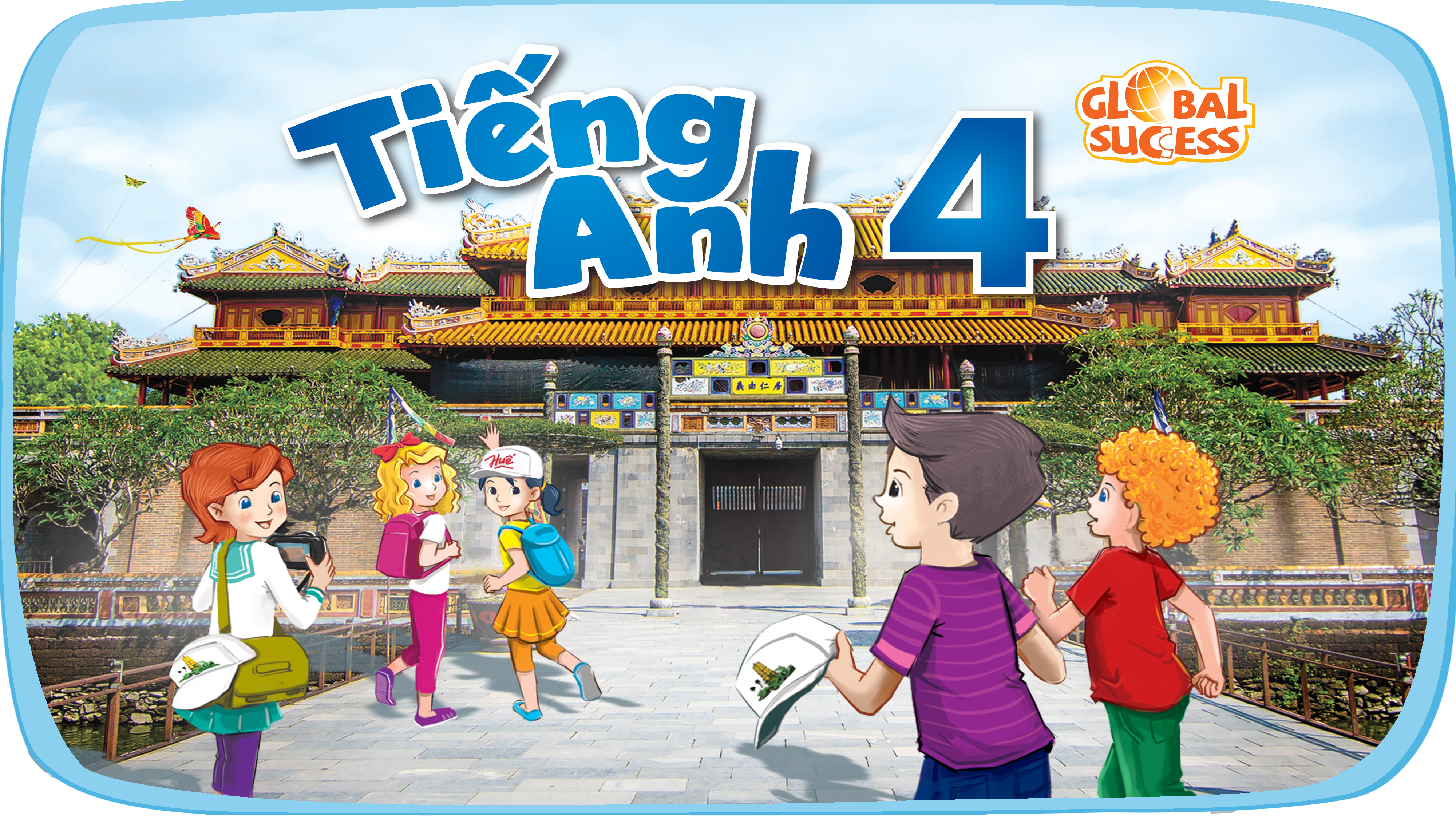 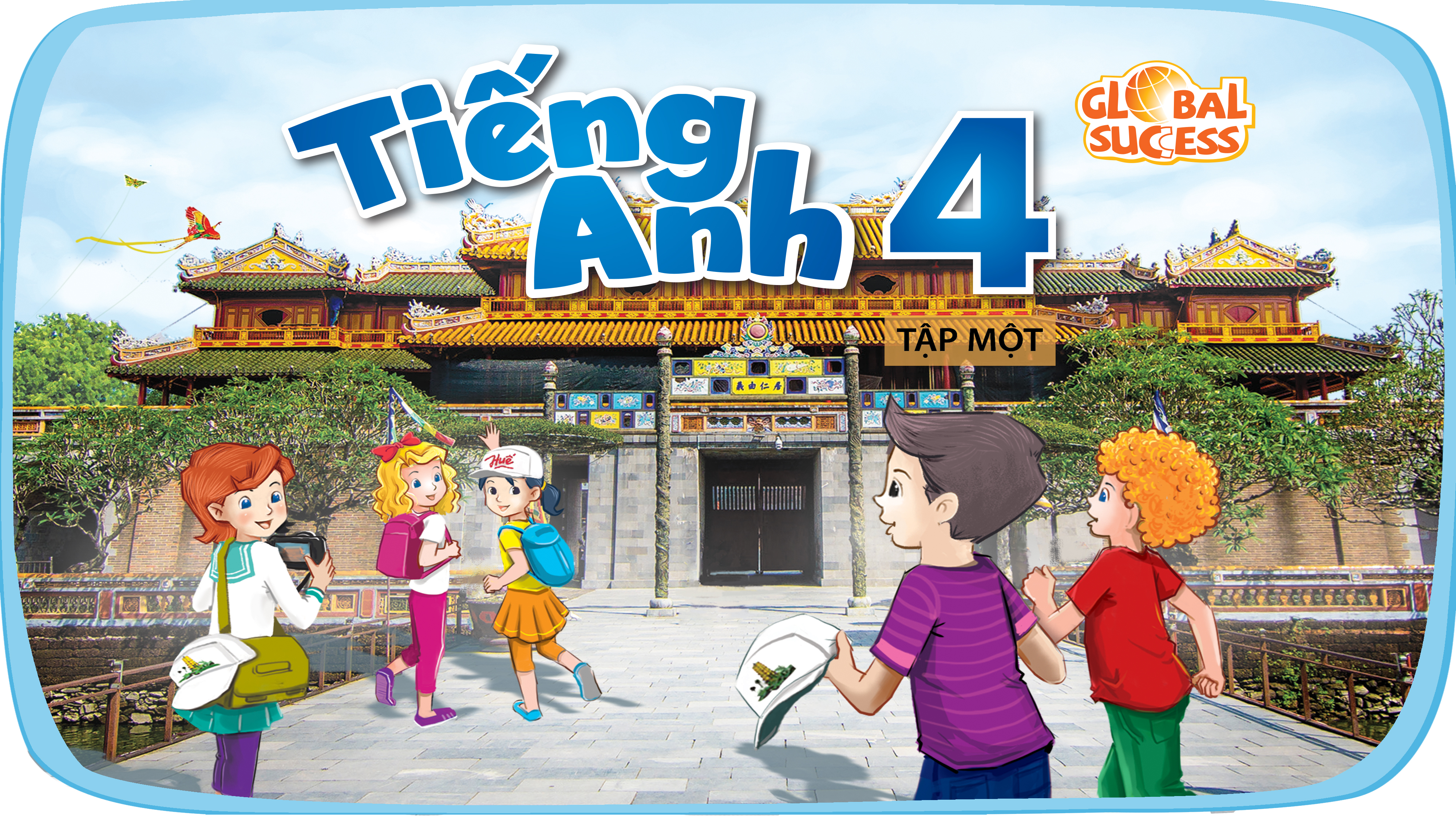 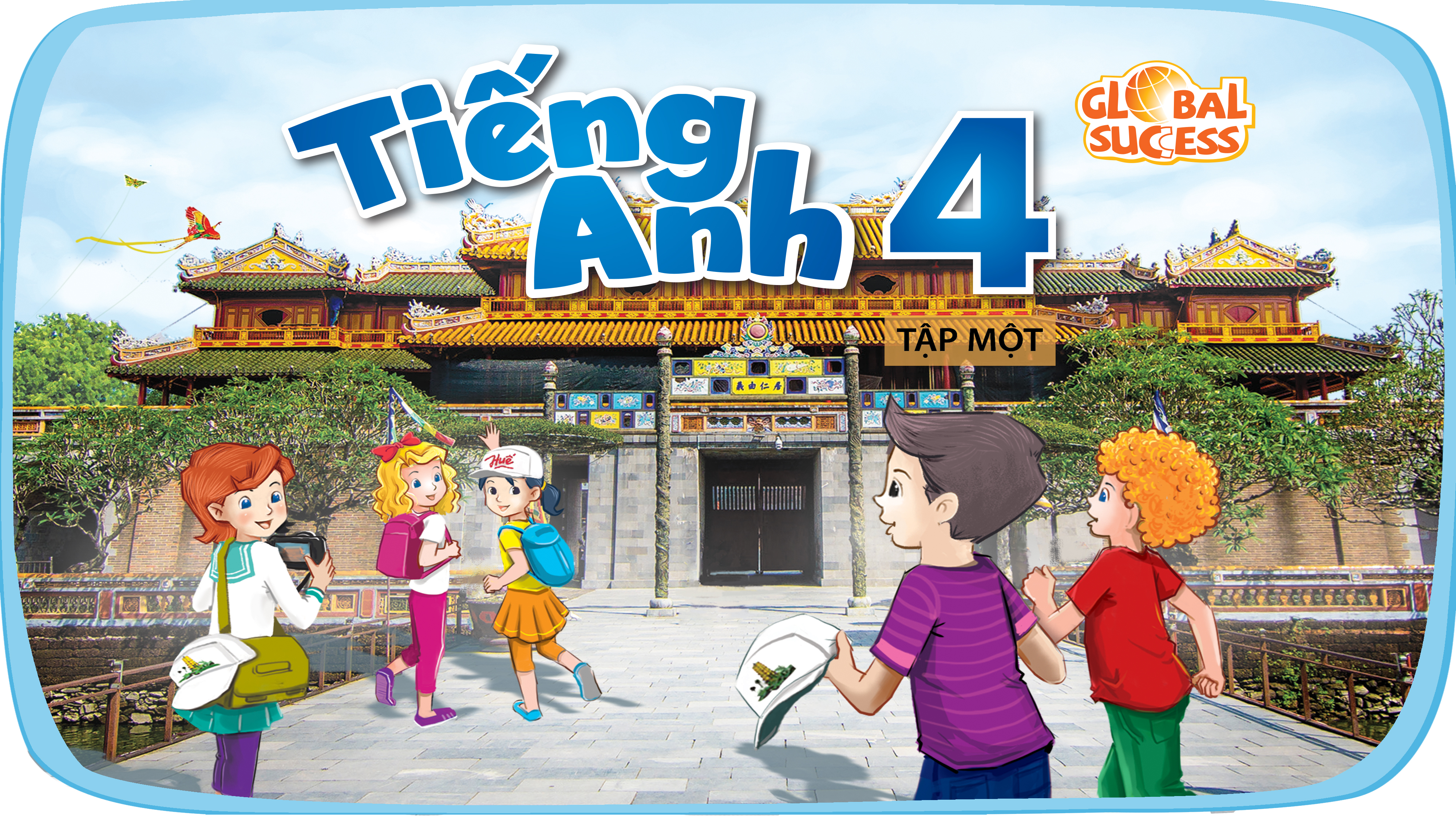 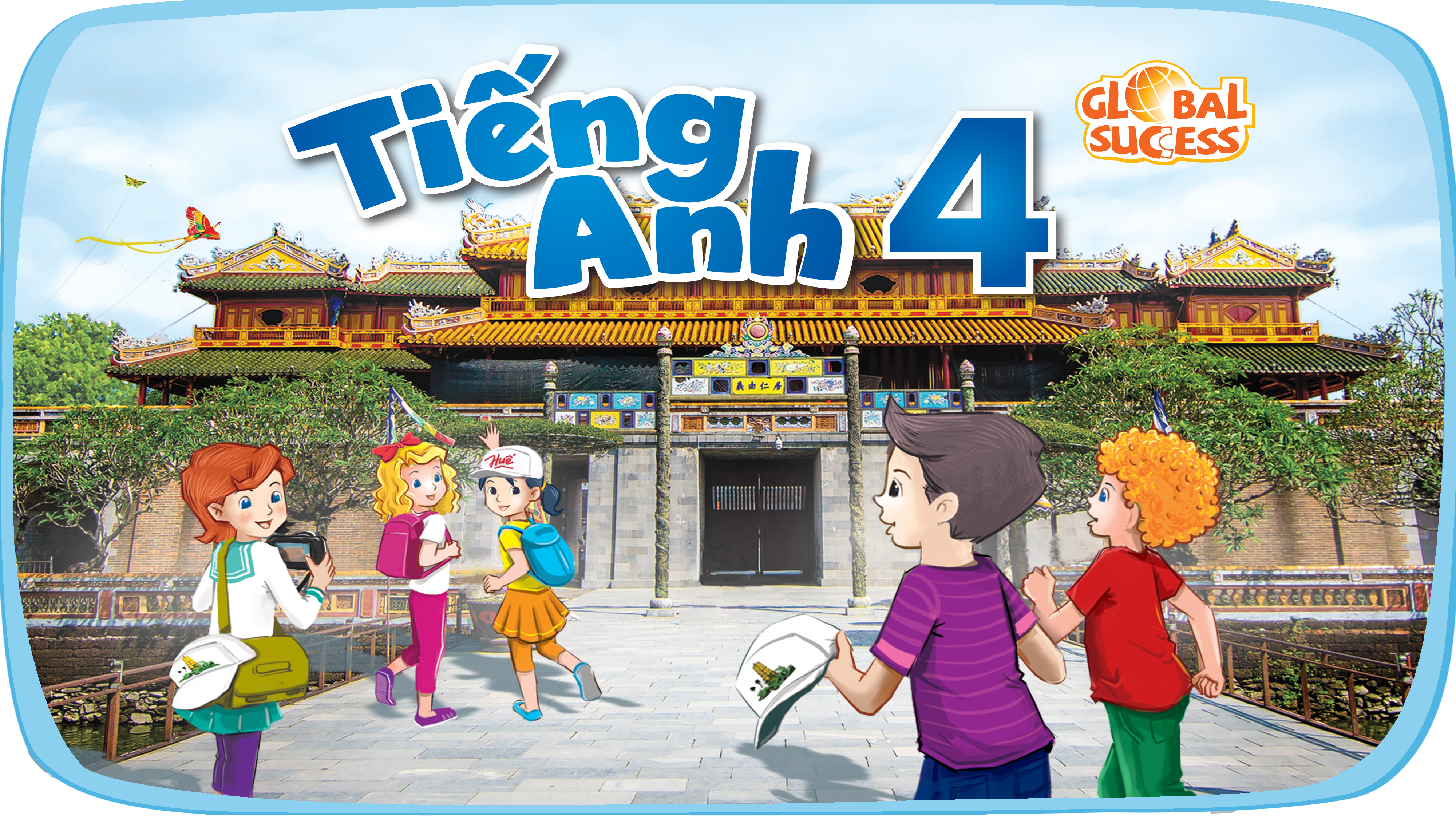 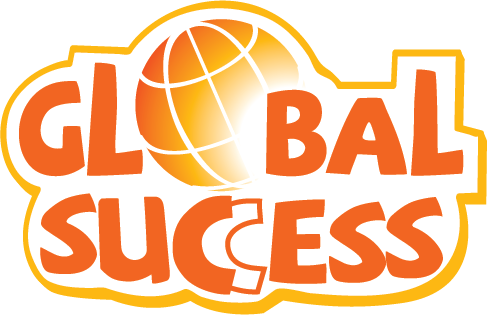 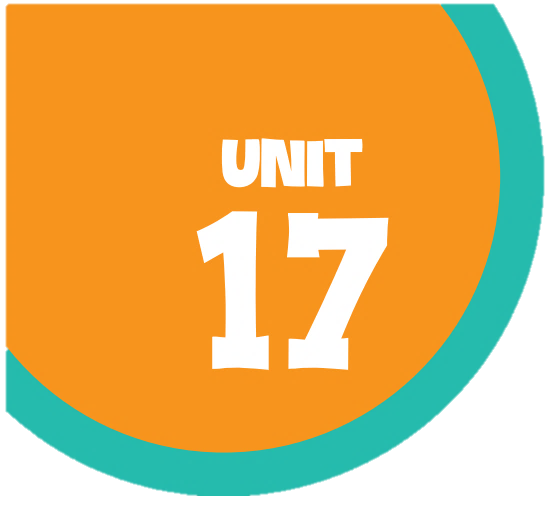 In the city
In the city
Lesson 1 - Period 2
Lesson 1 - Period 2
01
02
Warm-up and review
Listen and tick or cross.
Table of contents
04
03
Let’s sing!
Look, complete and read.
05
Fun corner and wrap-up
Warm-up
Race and slap the board.
What does it say?
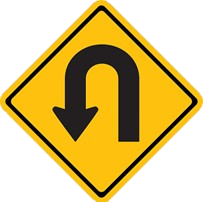 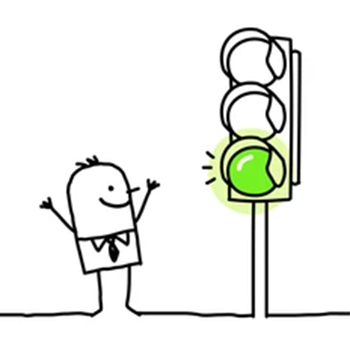 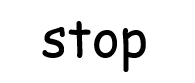 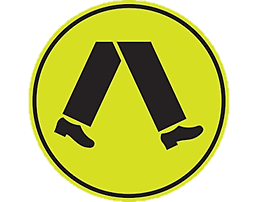 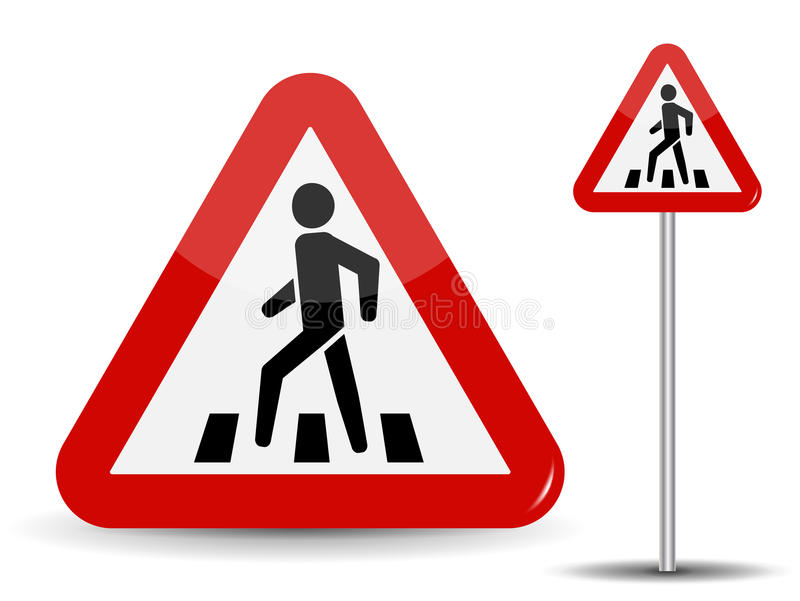 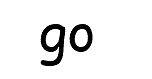 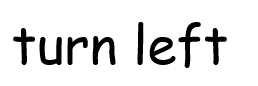 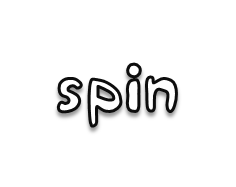 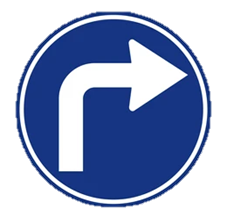 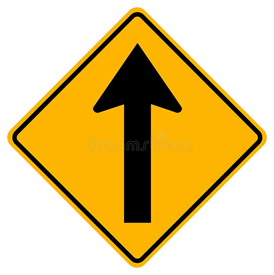 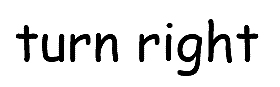 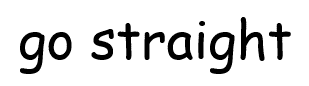 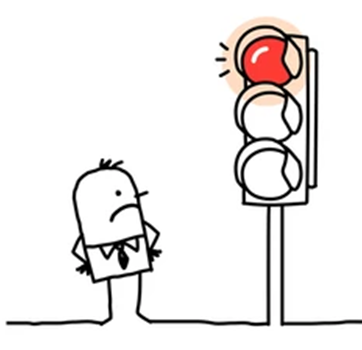 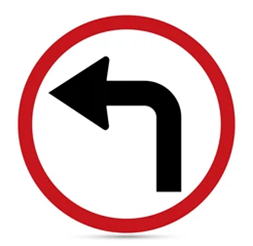 What does it say?
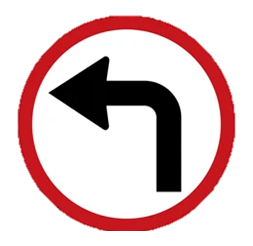 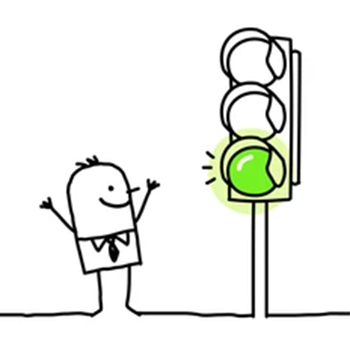 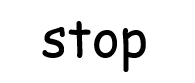 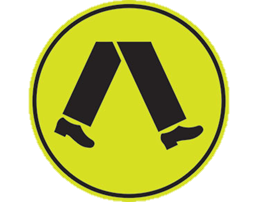 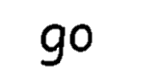 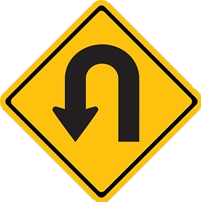 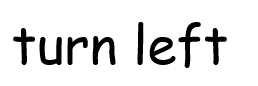 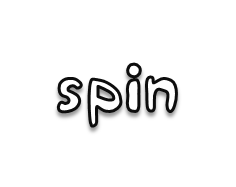 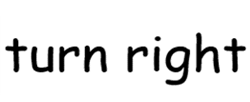 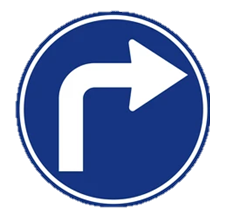 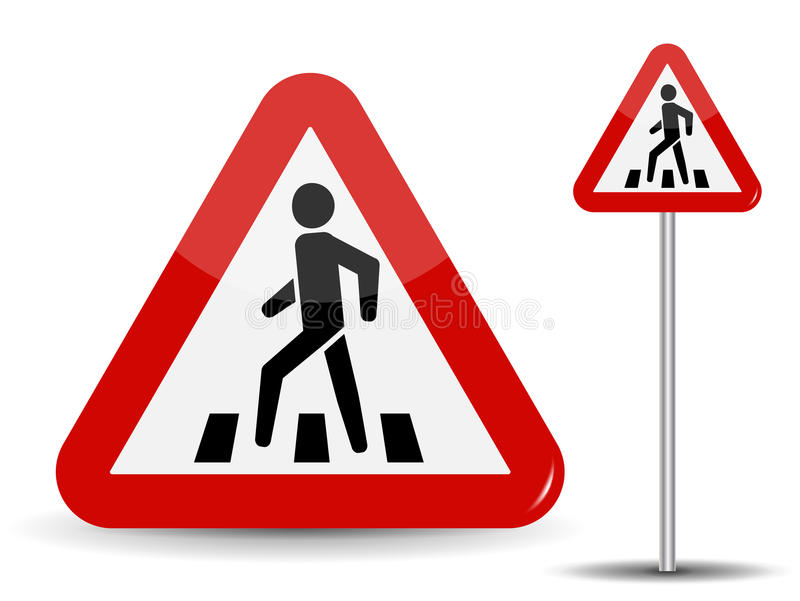 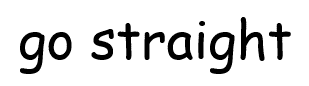 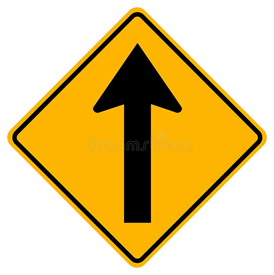 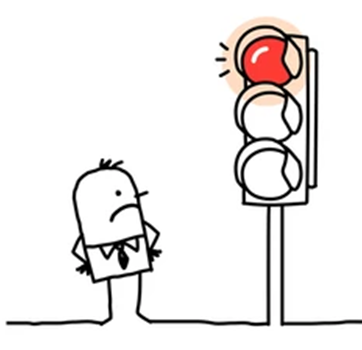 What does it say?
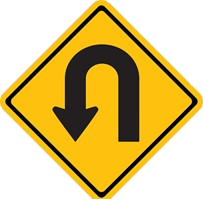 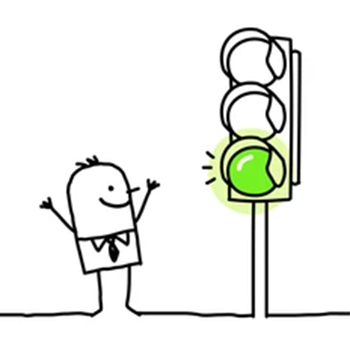 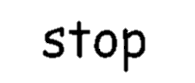 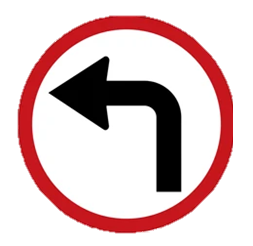 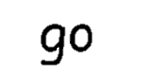 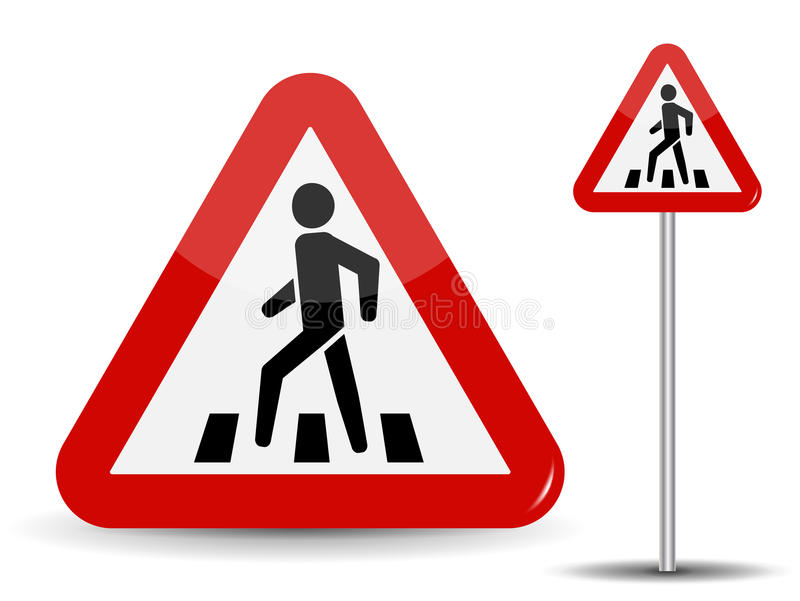 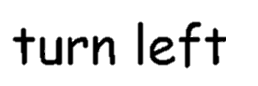 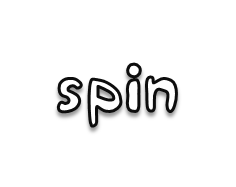 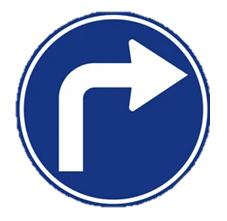 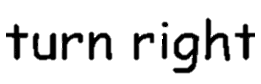 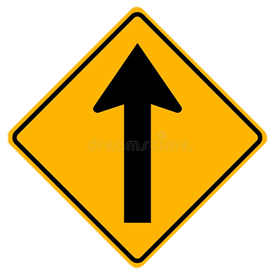 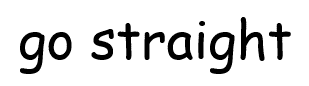 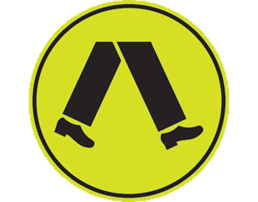 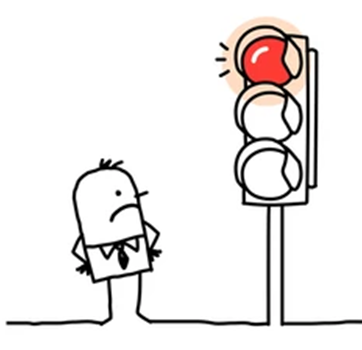 What does it say?
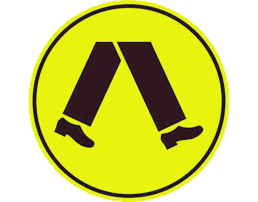 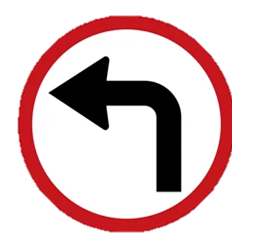 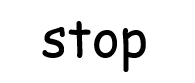 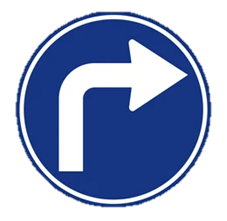 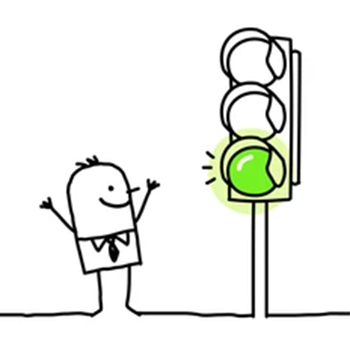 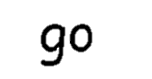 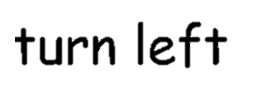 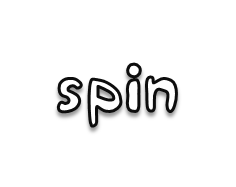 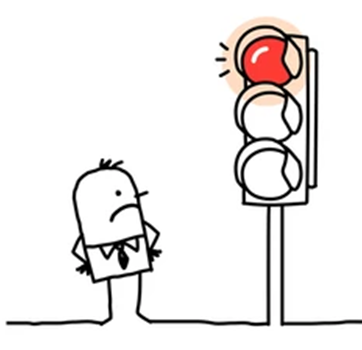 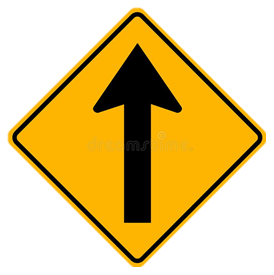 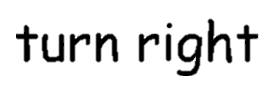 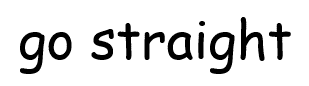 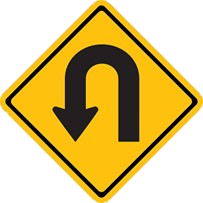 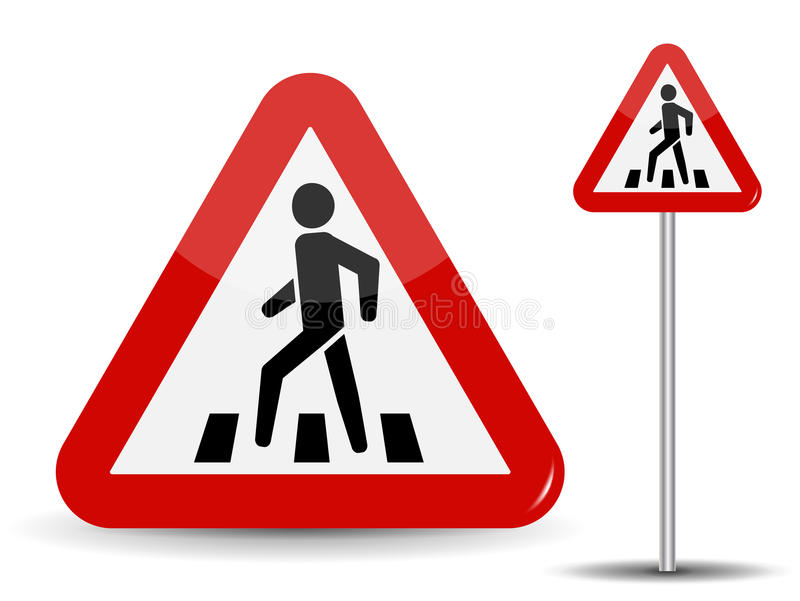 What does it say?
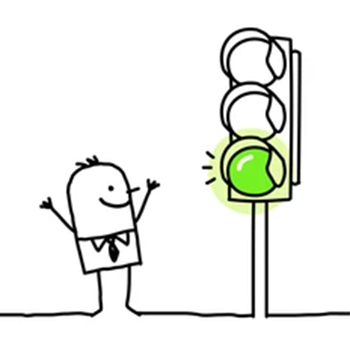 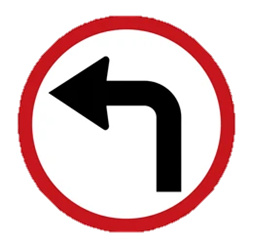 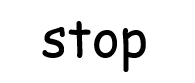 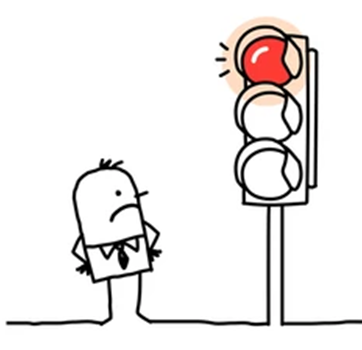 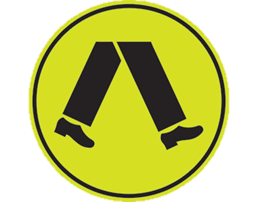 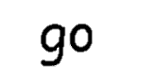 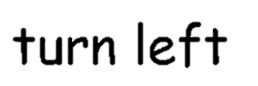 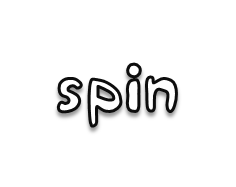 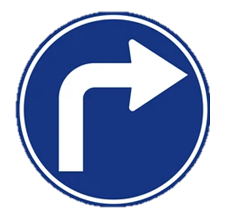 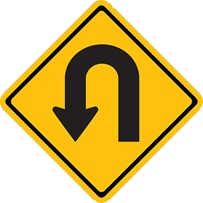 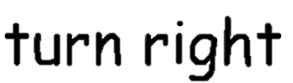 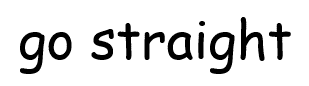 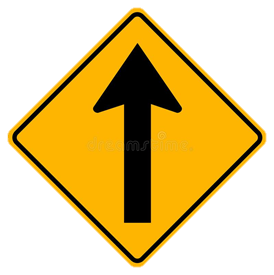 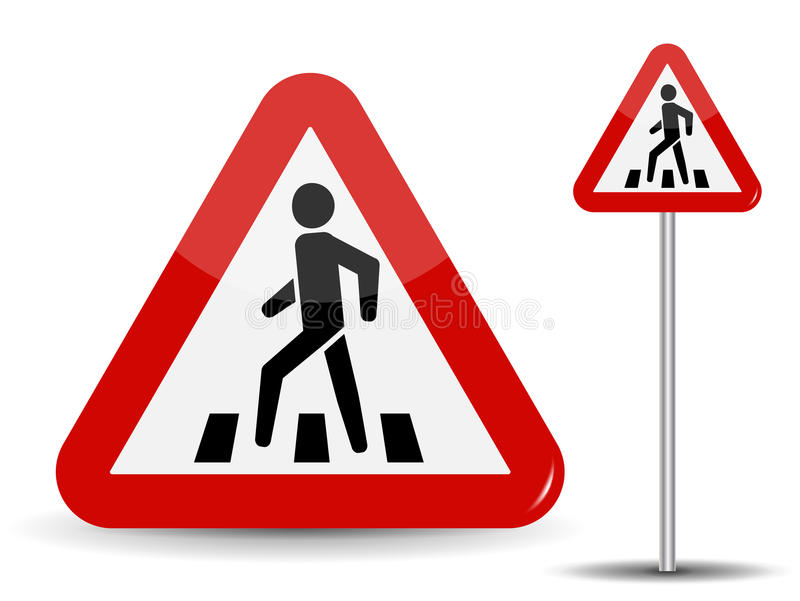 Listen and tick or cross.
02
Activity 4
What does the sign say?
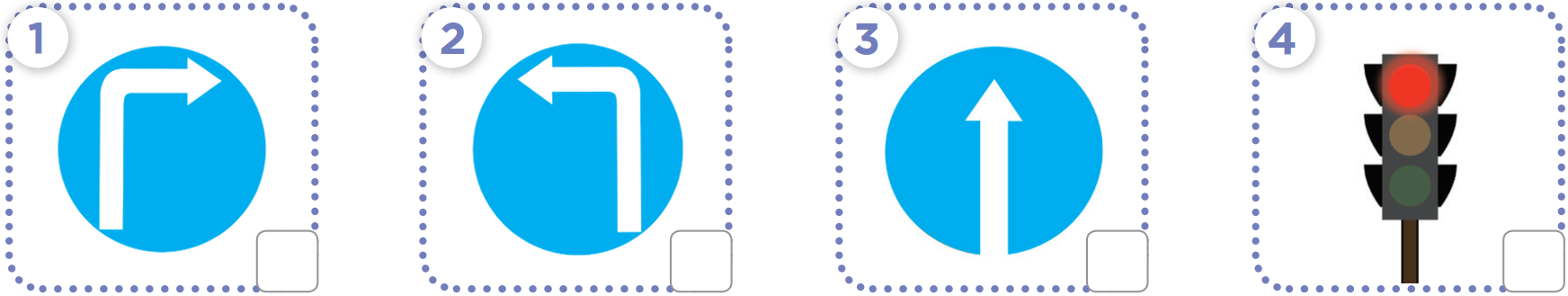 Listen and tick or cross.
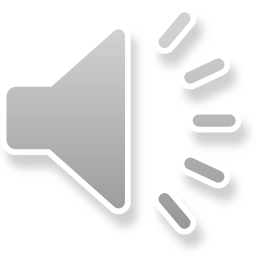 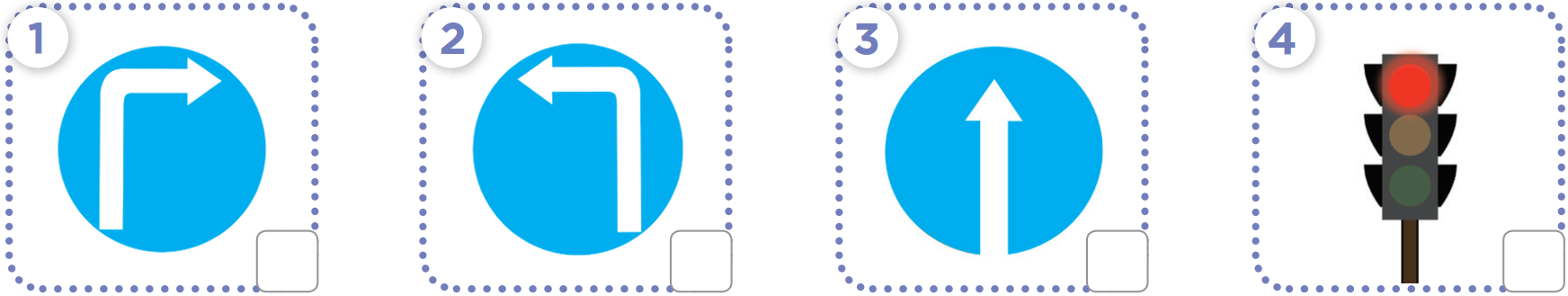 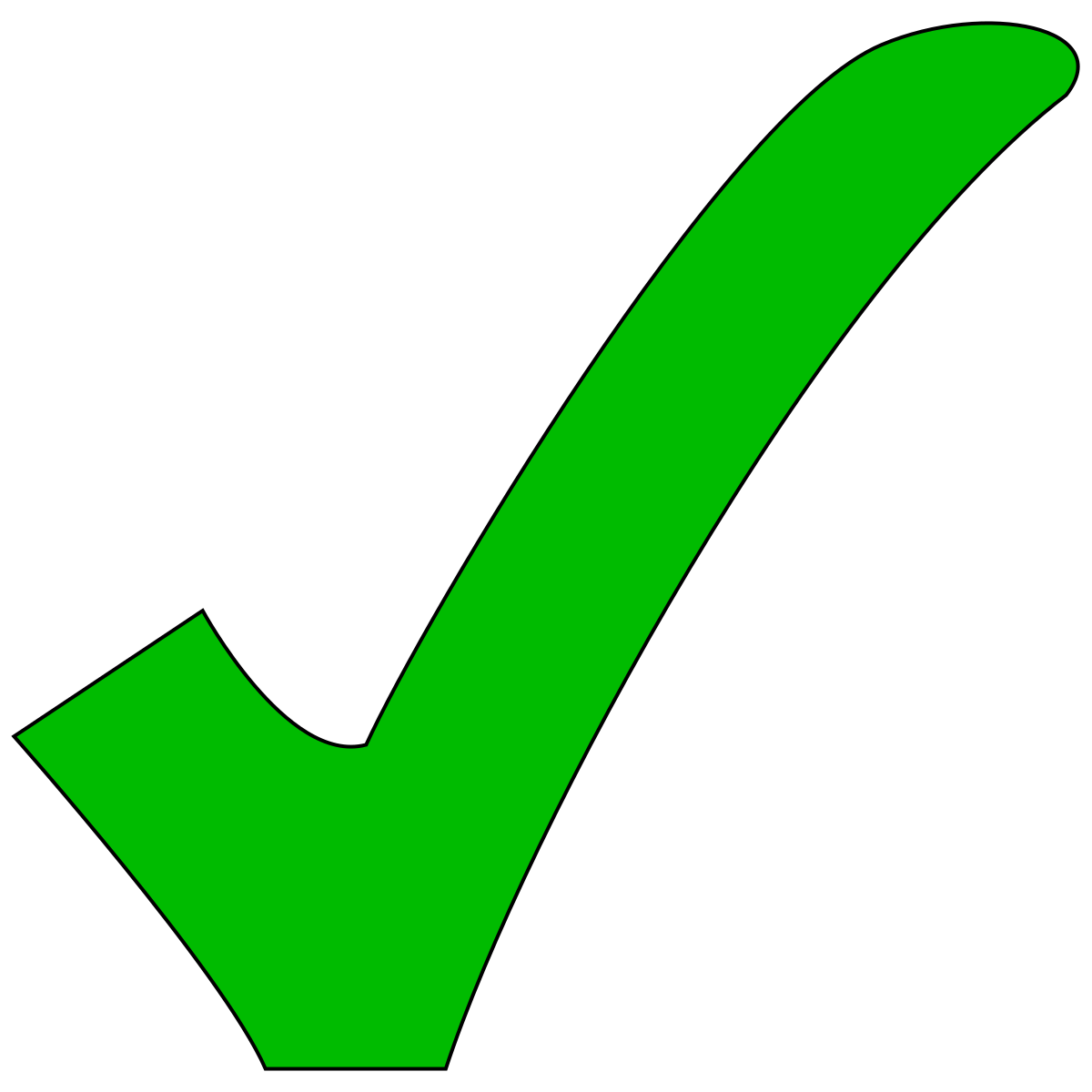 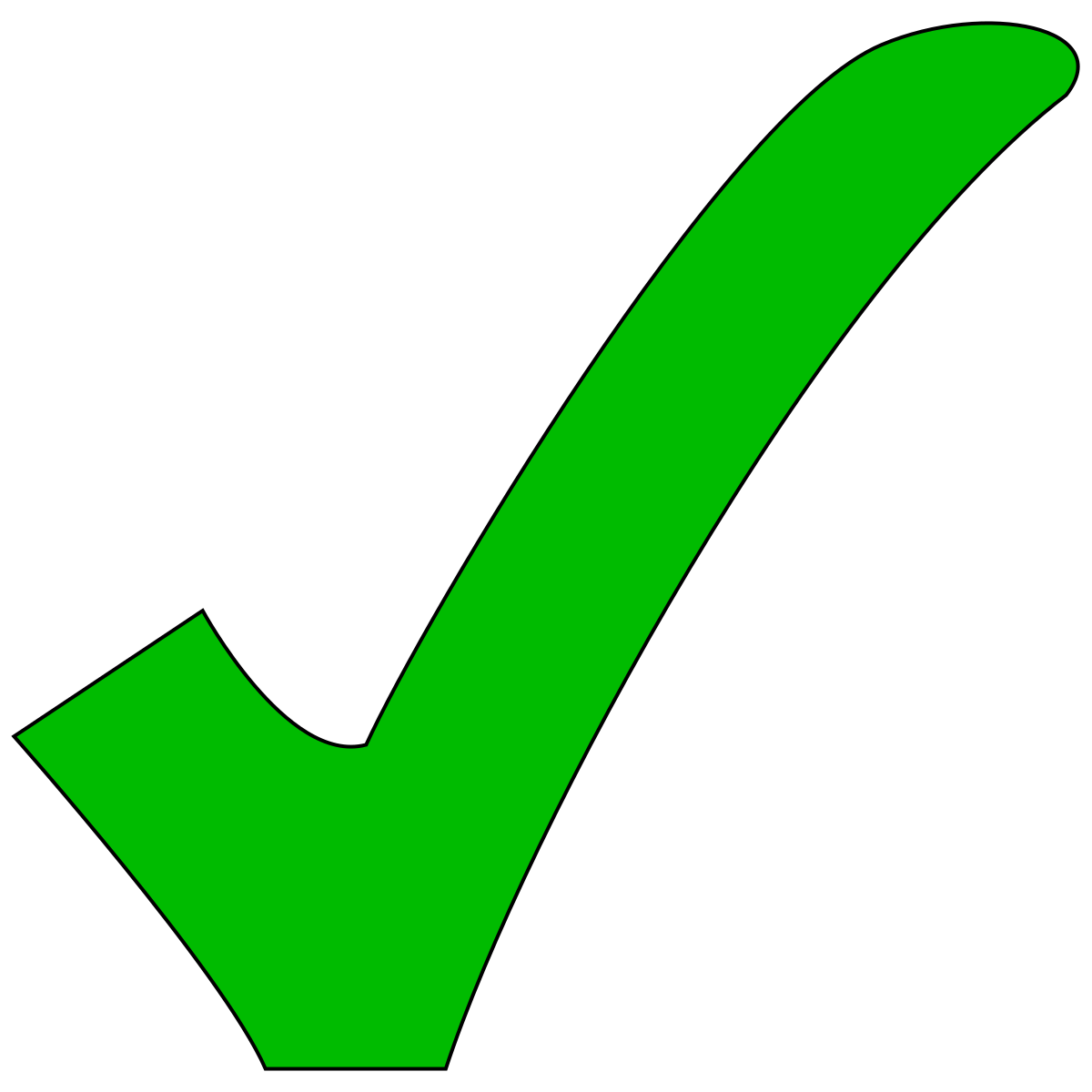 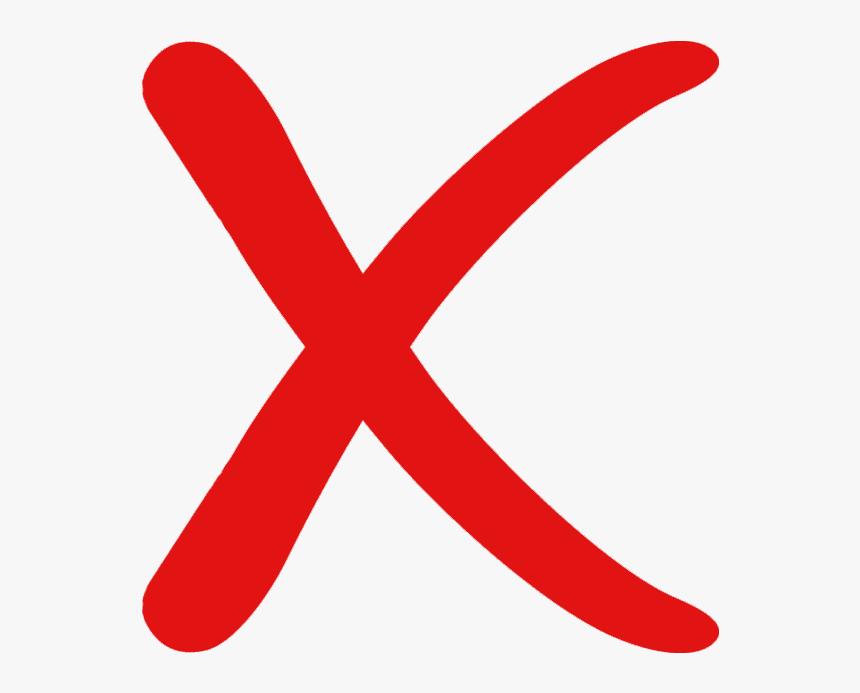 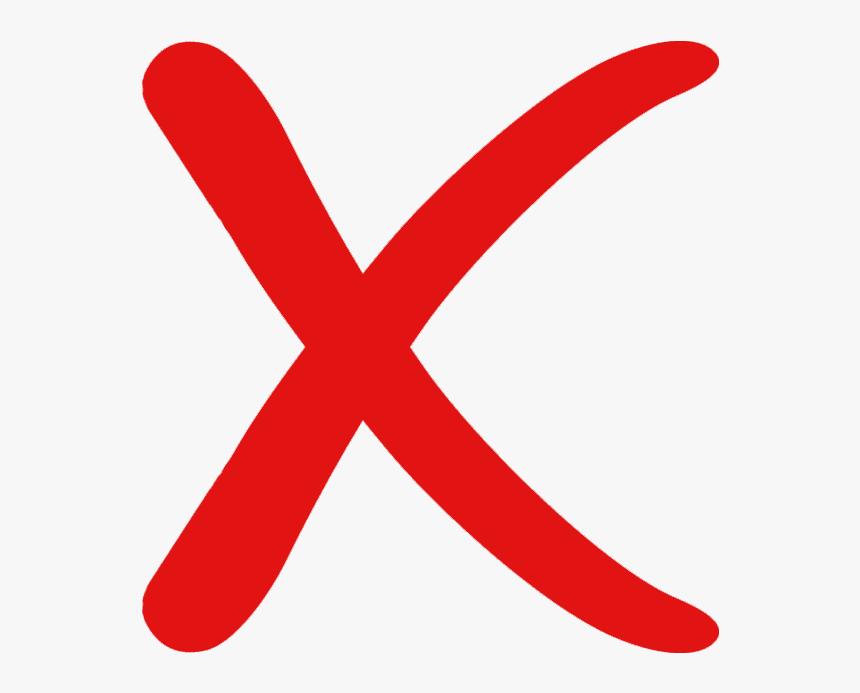 Look, complete and read.
03
Activity 5
Read. What's the missing word?
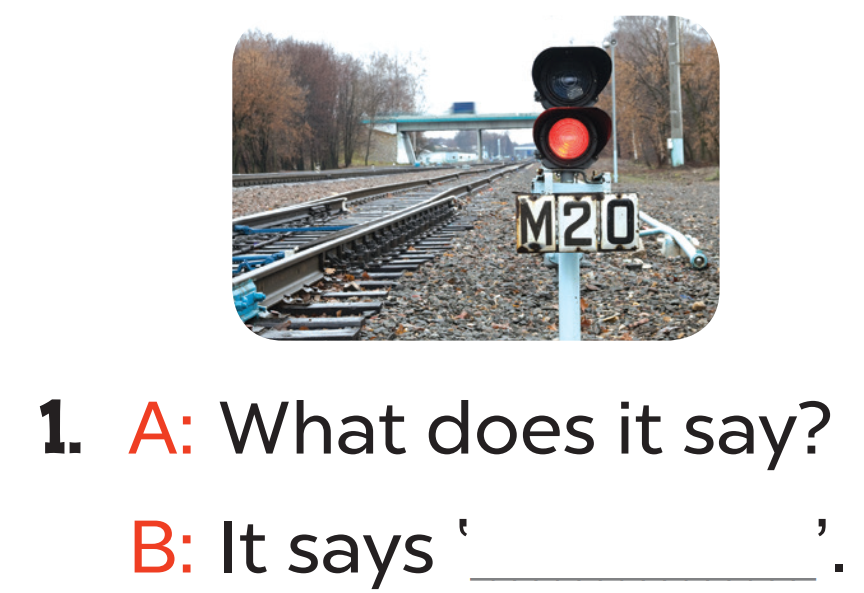 stop
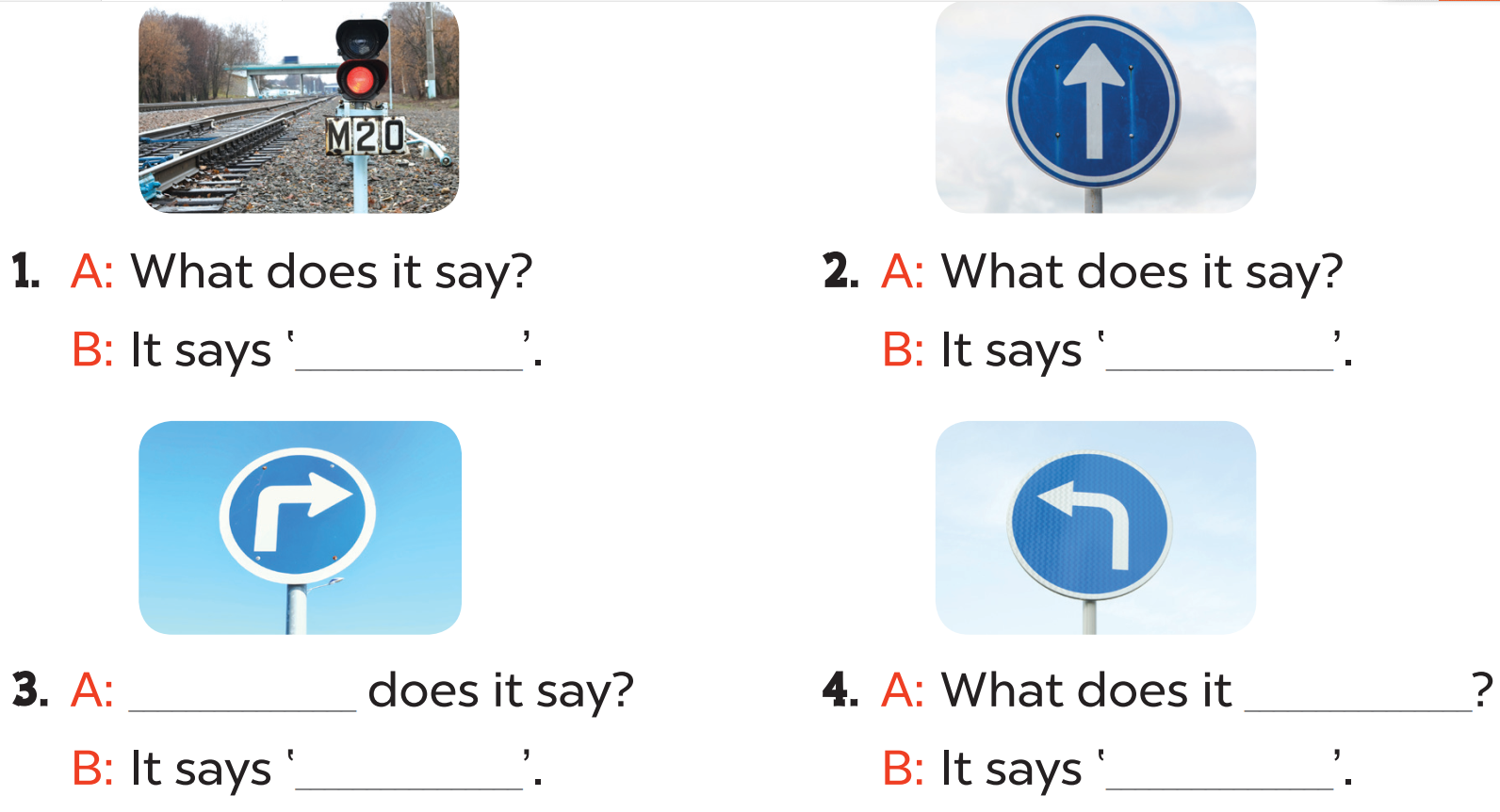 stop
go straight
What
say
turn right
turn left
Read aloud.
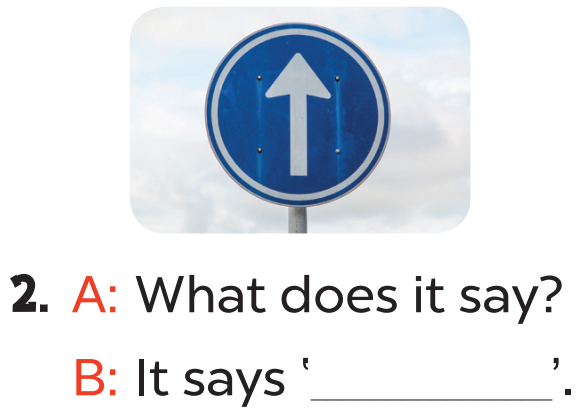 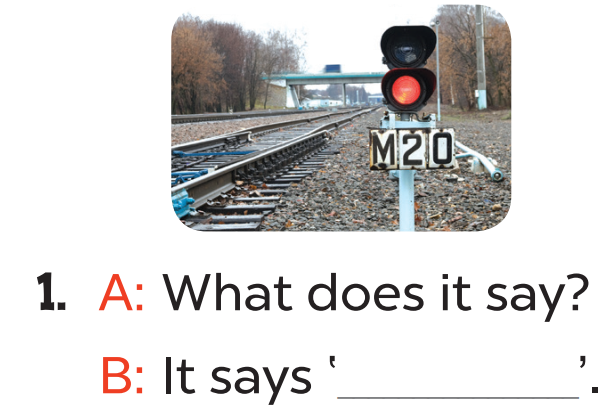 stop
go straight
Act it out
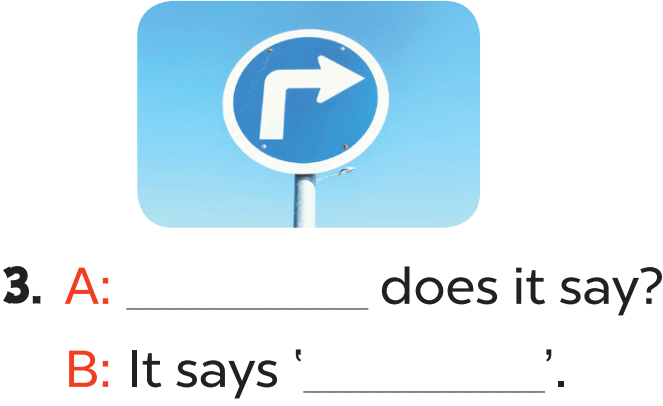 What
turn right
Act it out
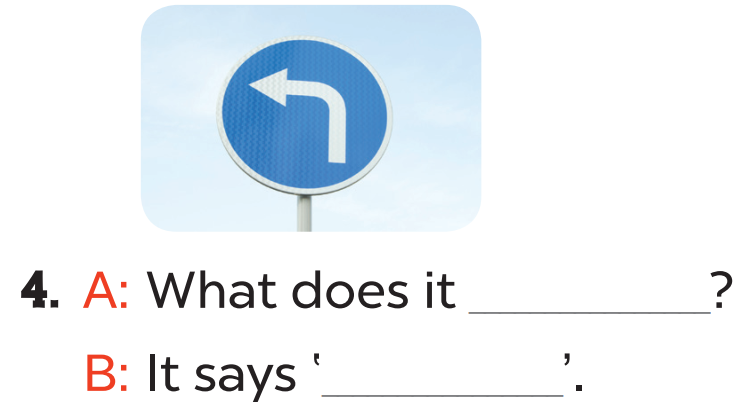 say
turn left
Let’s sing.
04
Activity 6
What are they doing?
What colour is the traffic light?
What does it say?
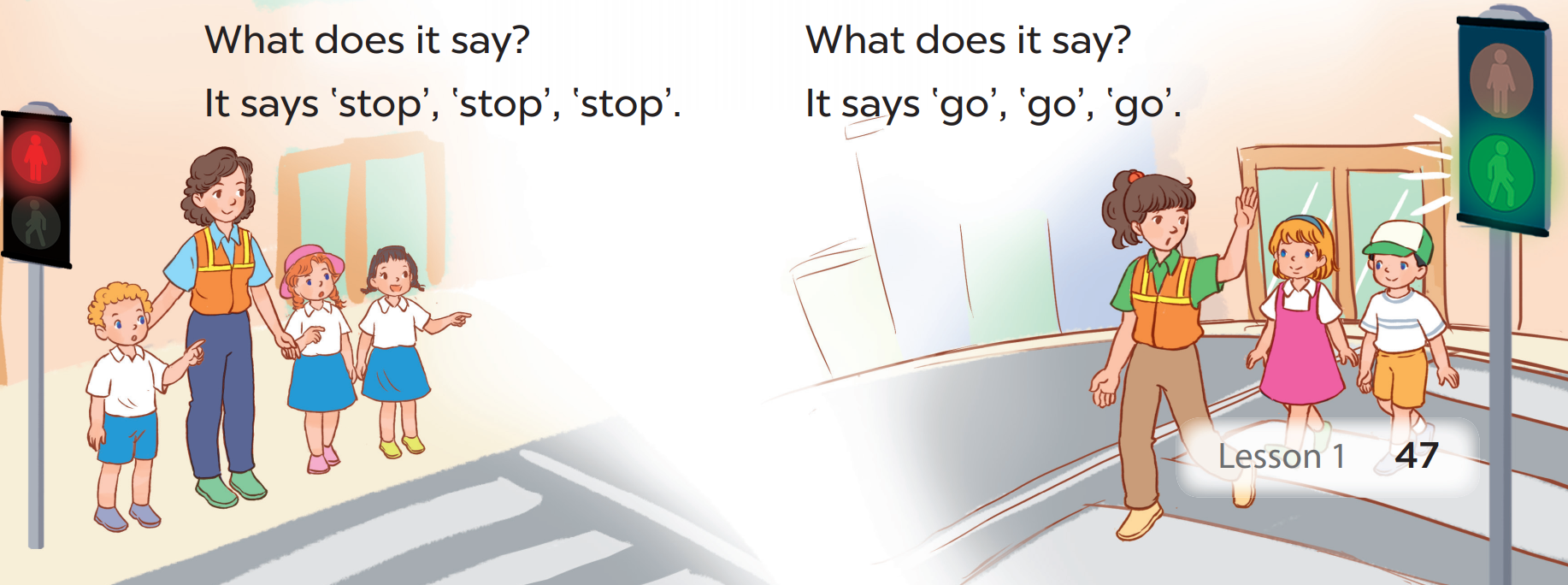 Read the lyrics.
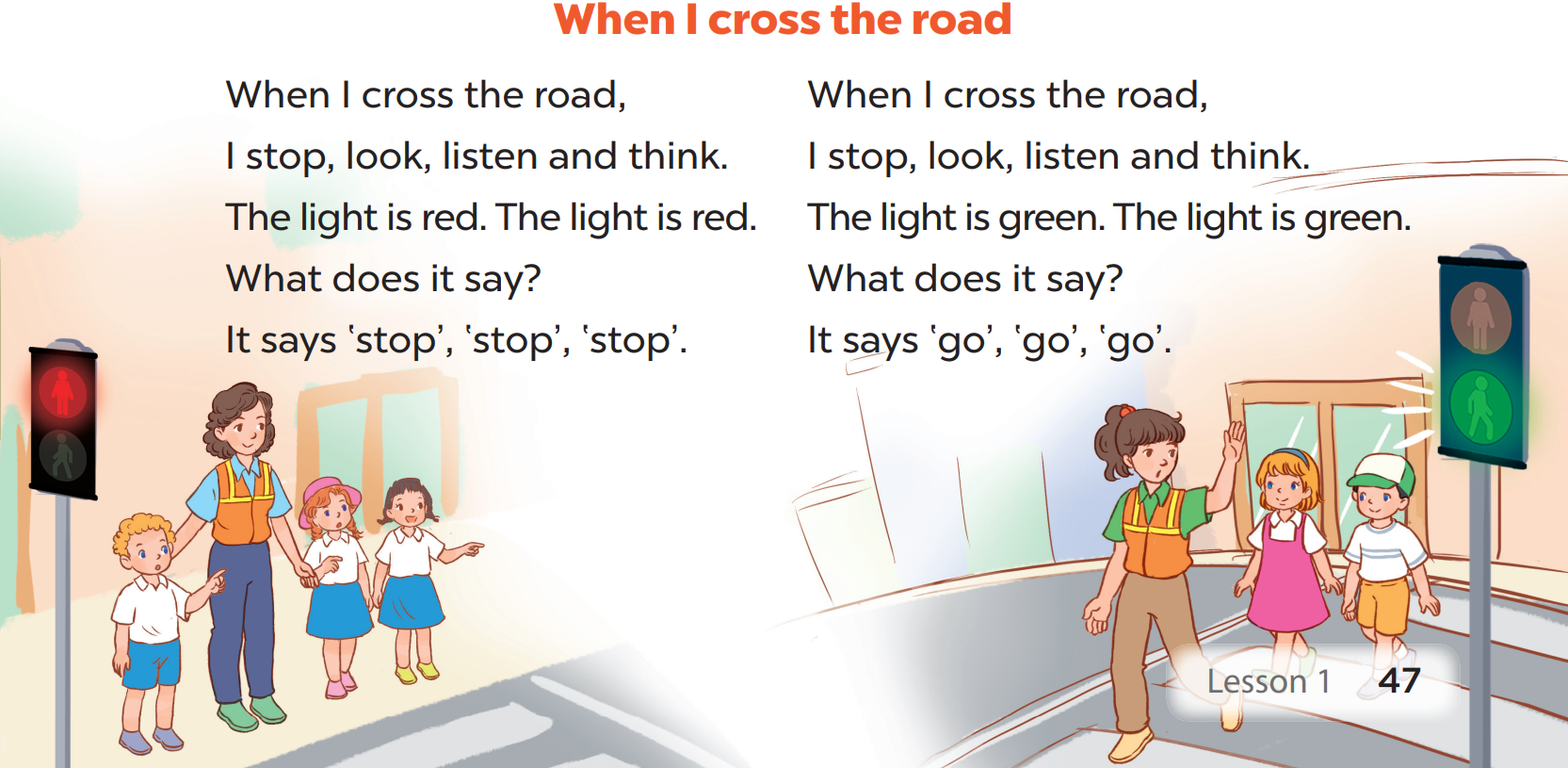 Listen
Practise line by line.
Sing the song.
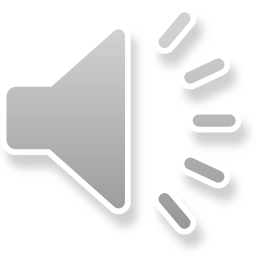 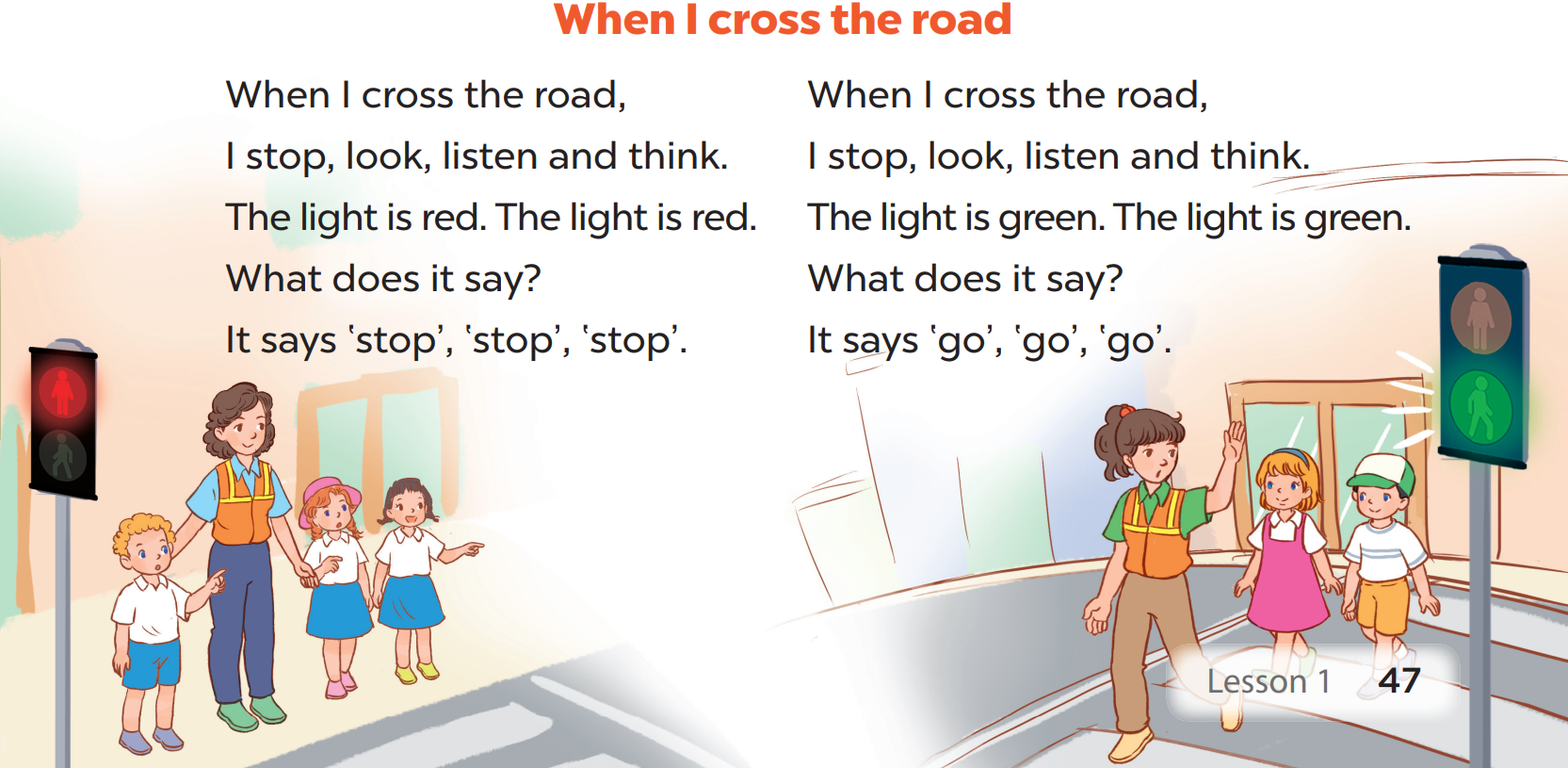 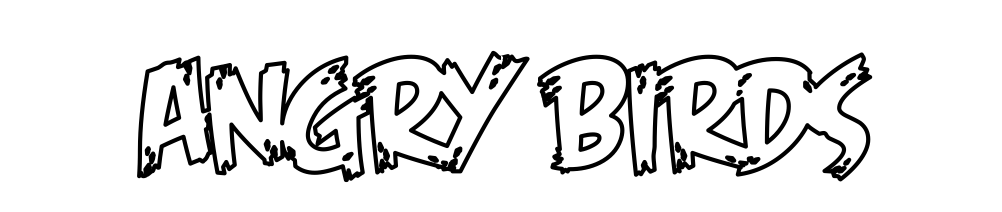 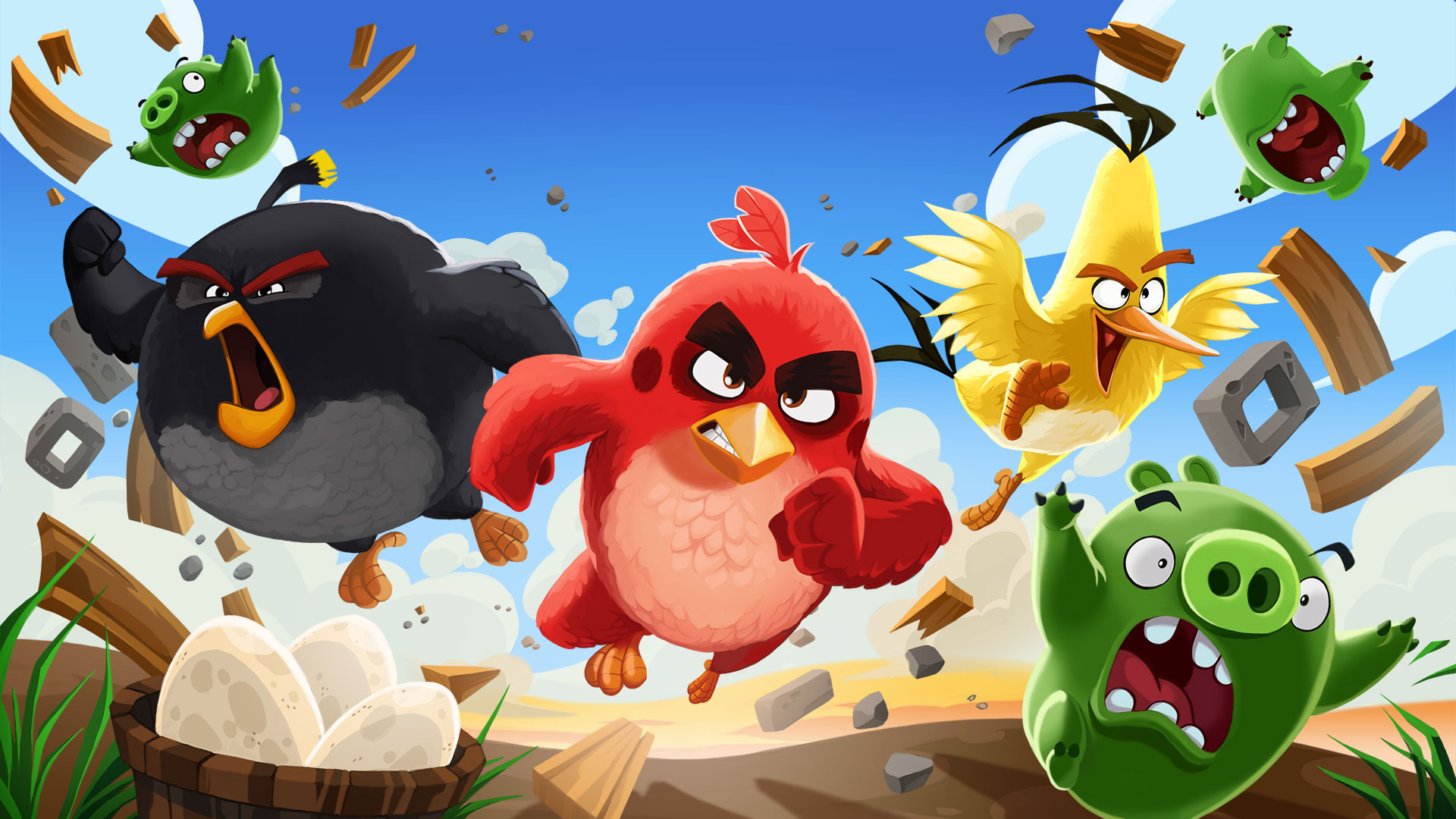 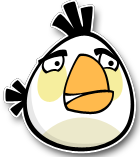 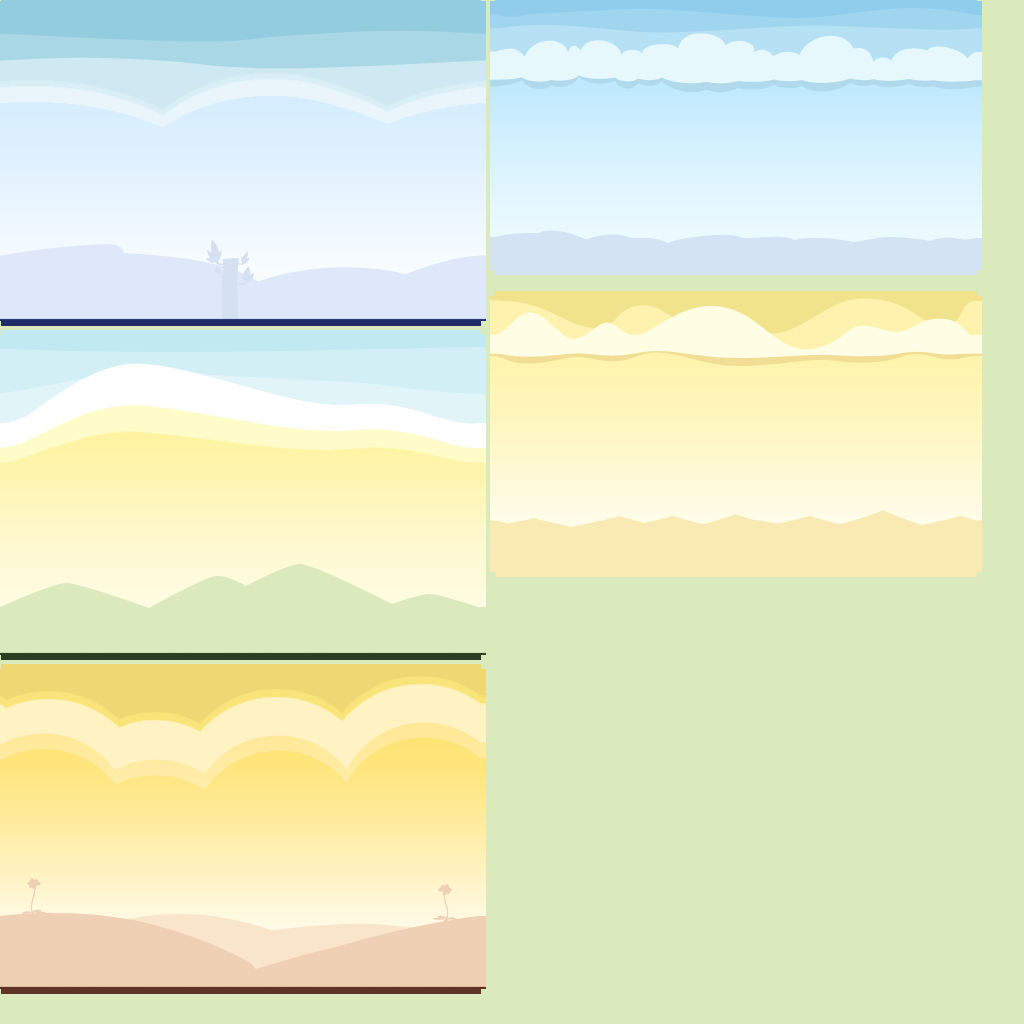 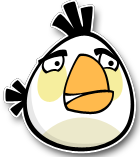 3
4
1
2
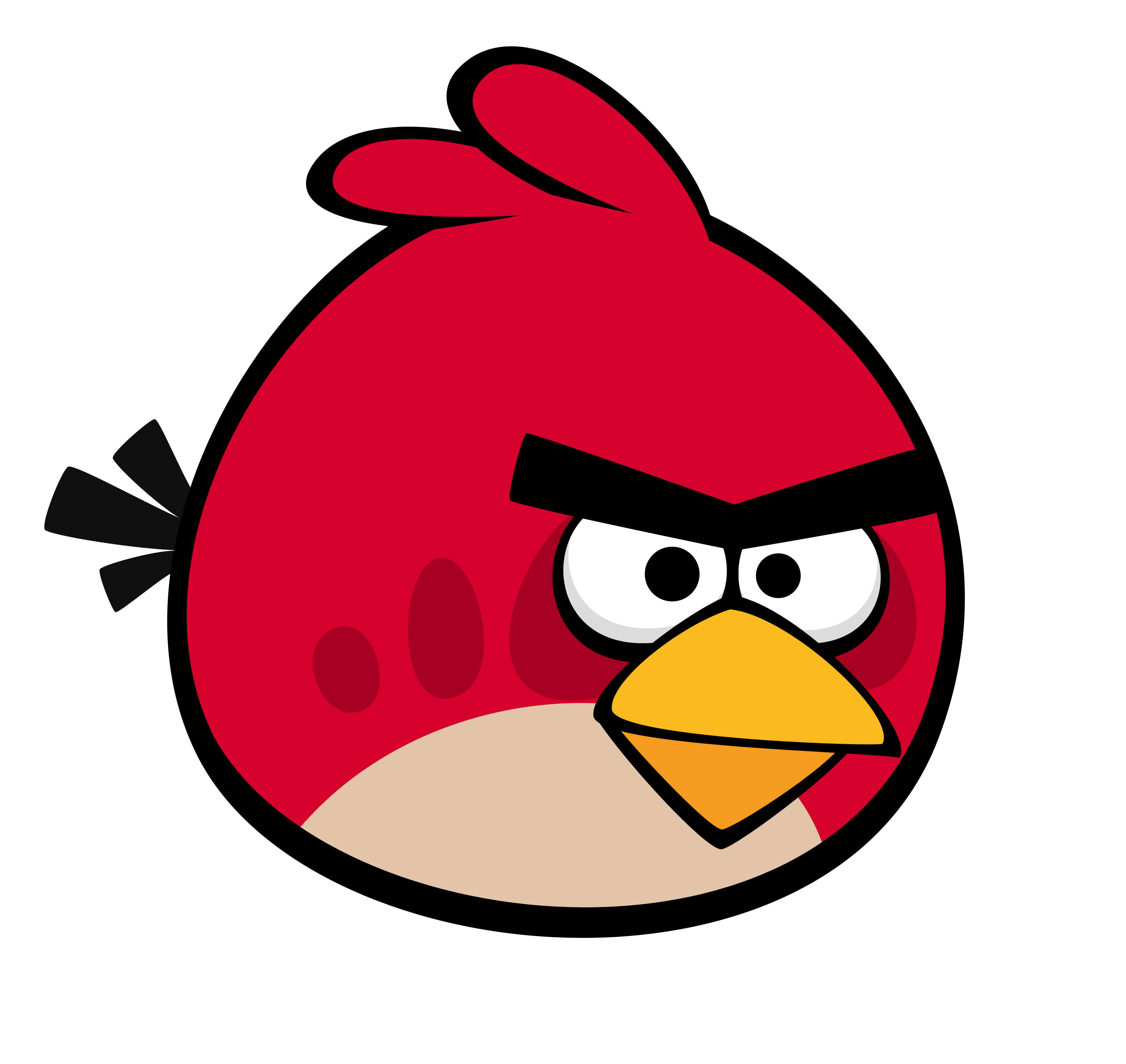 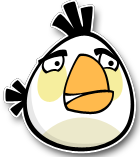 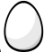 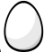 6
5
7
8
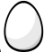 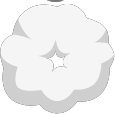 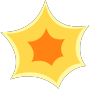 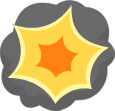 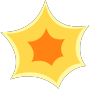 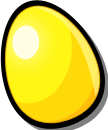 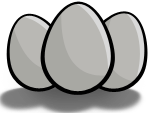 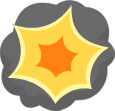 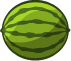 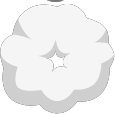 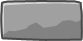 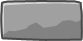 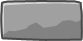 1
2
3
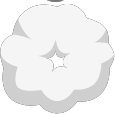 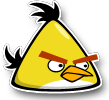 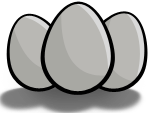 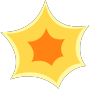 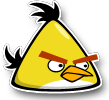 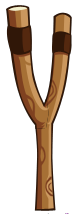 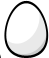 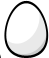 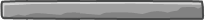 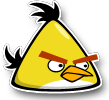 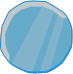 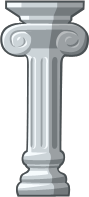 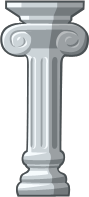 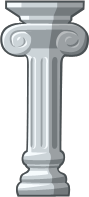 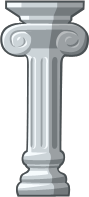 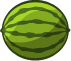 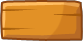 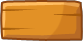 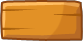 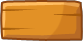 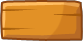 4
5
6
7
8
1 point
3 points
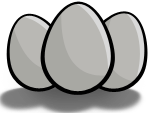 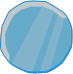 Take 5 points
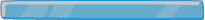 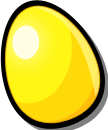 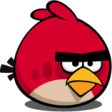 2 points
4 points
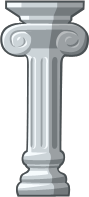 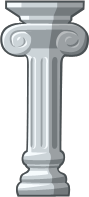 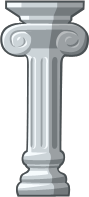 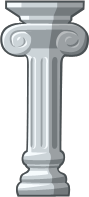 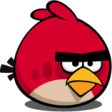 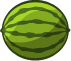 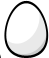 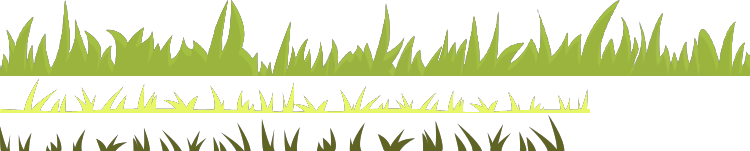 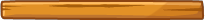 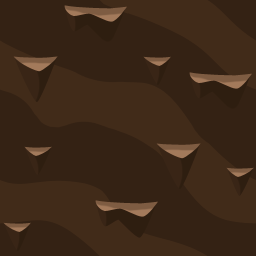 [Speaker Notes: Pick a number on the upper left corner to go to the question slide.
Click on the number on the right to get score.]
Goodbye!
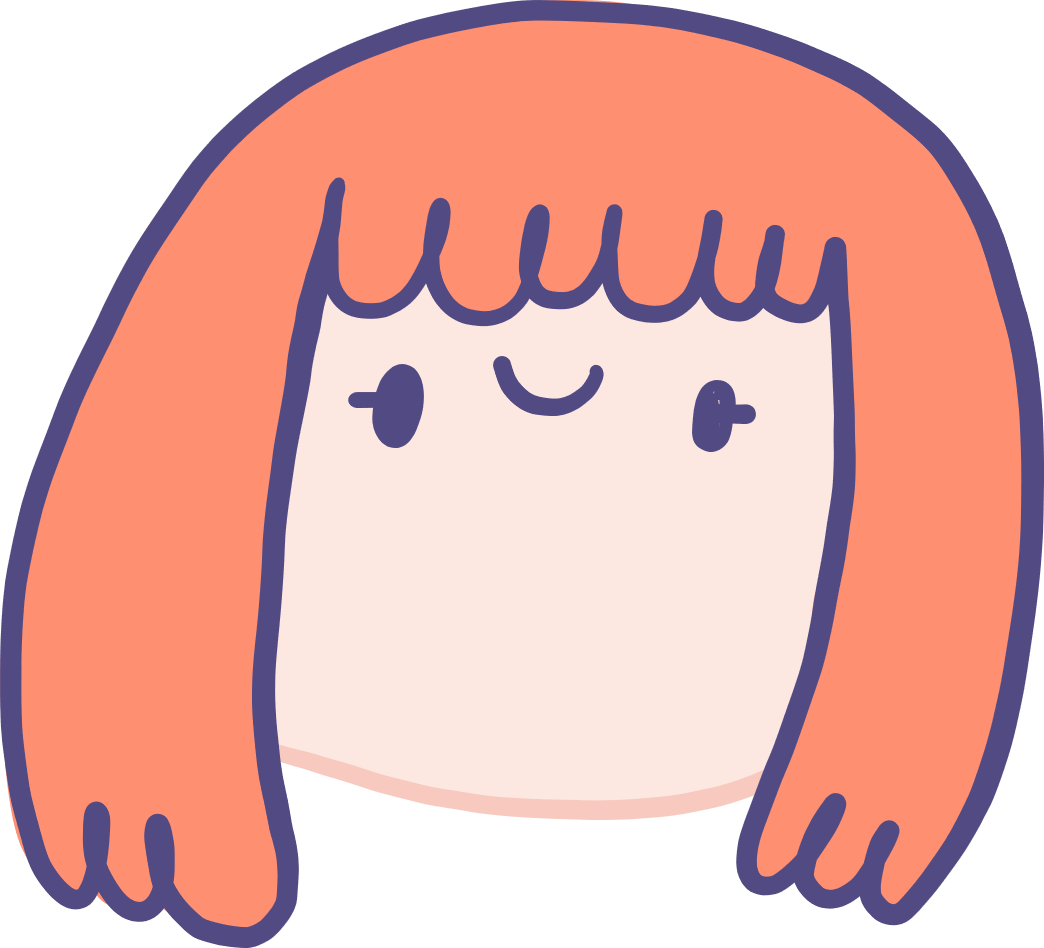 What does it say?
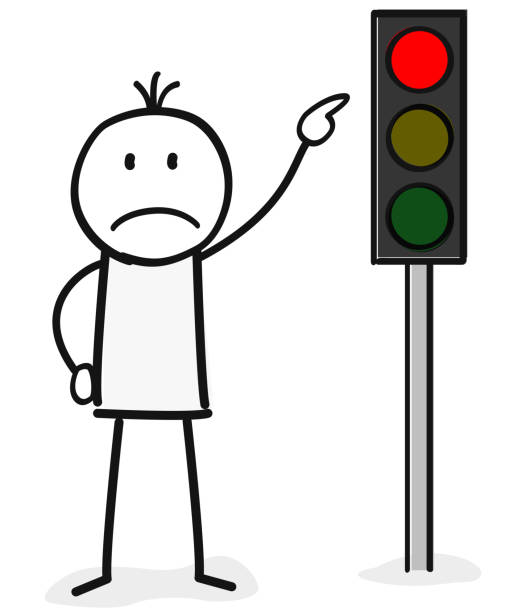 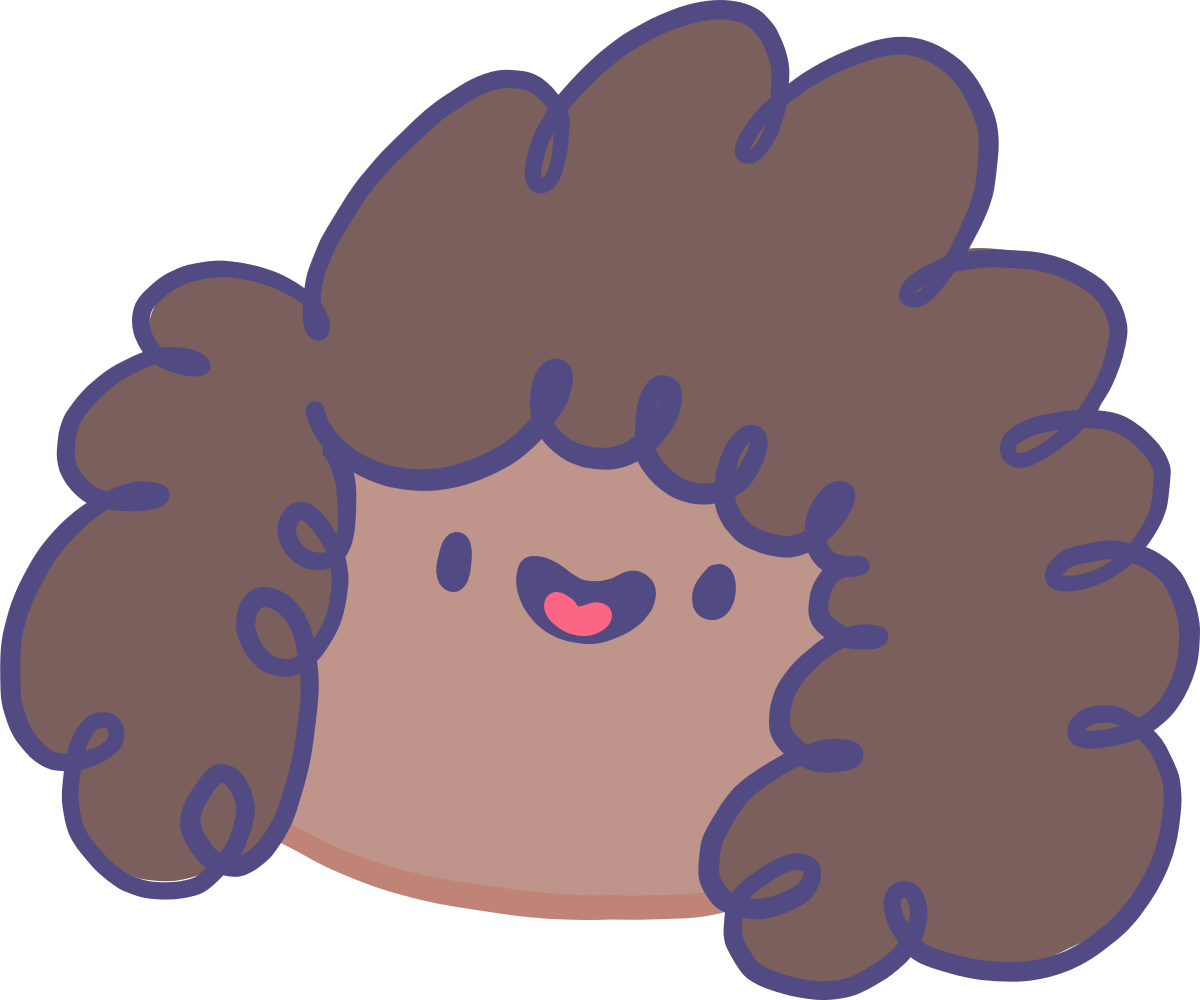 stop
It says ' .....................'
[Speaker Notes: Click on the arrow to go back.]
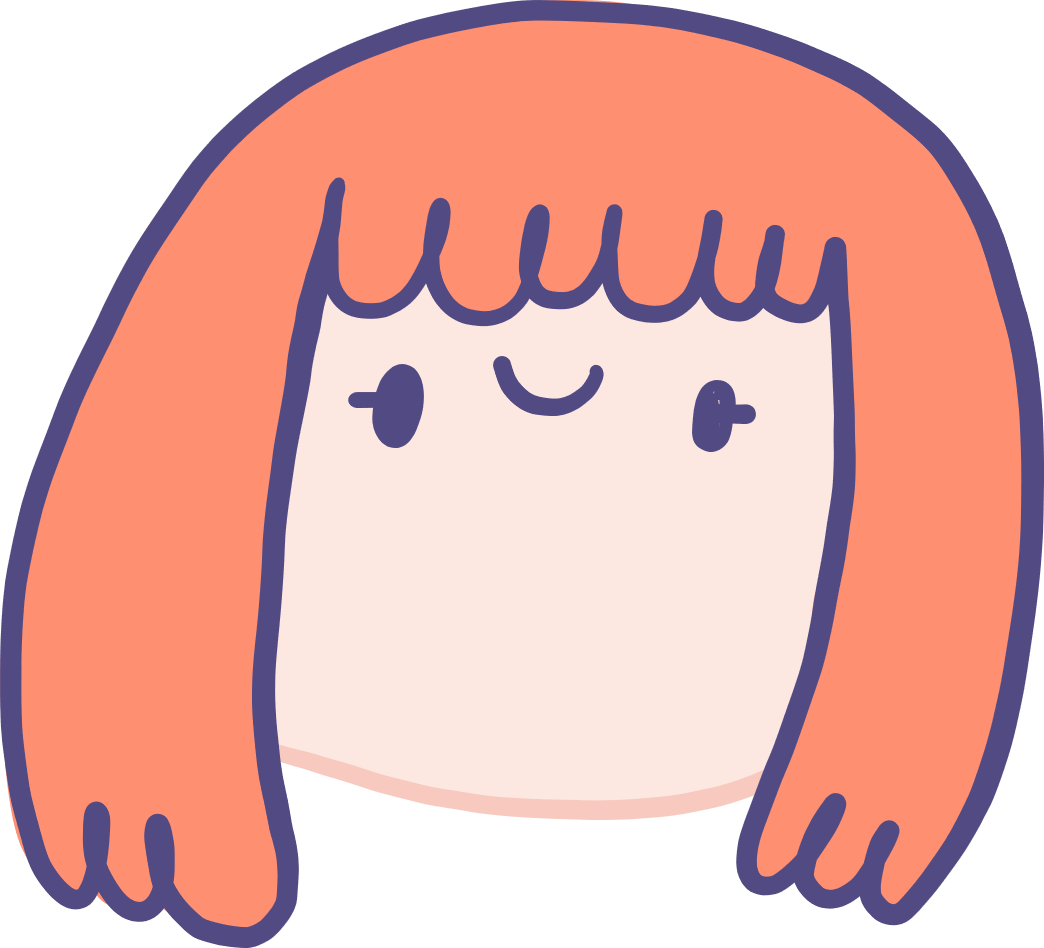 What does it say?
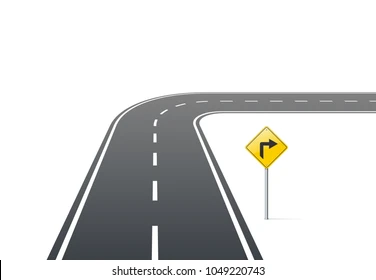 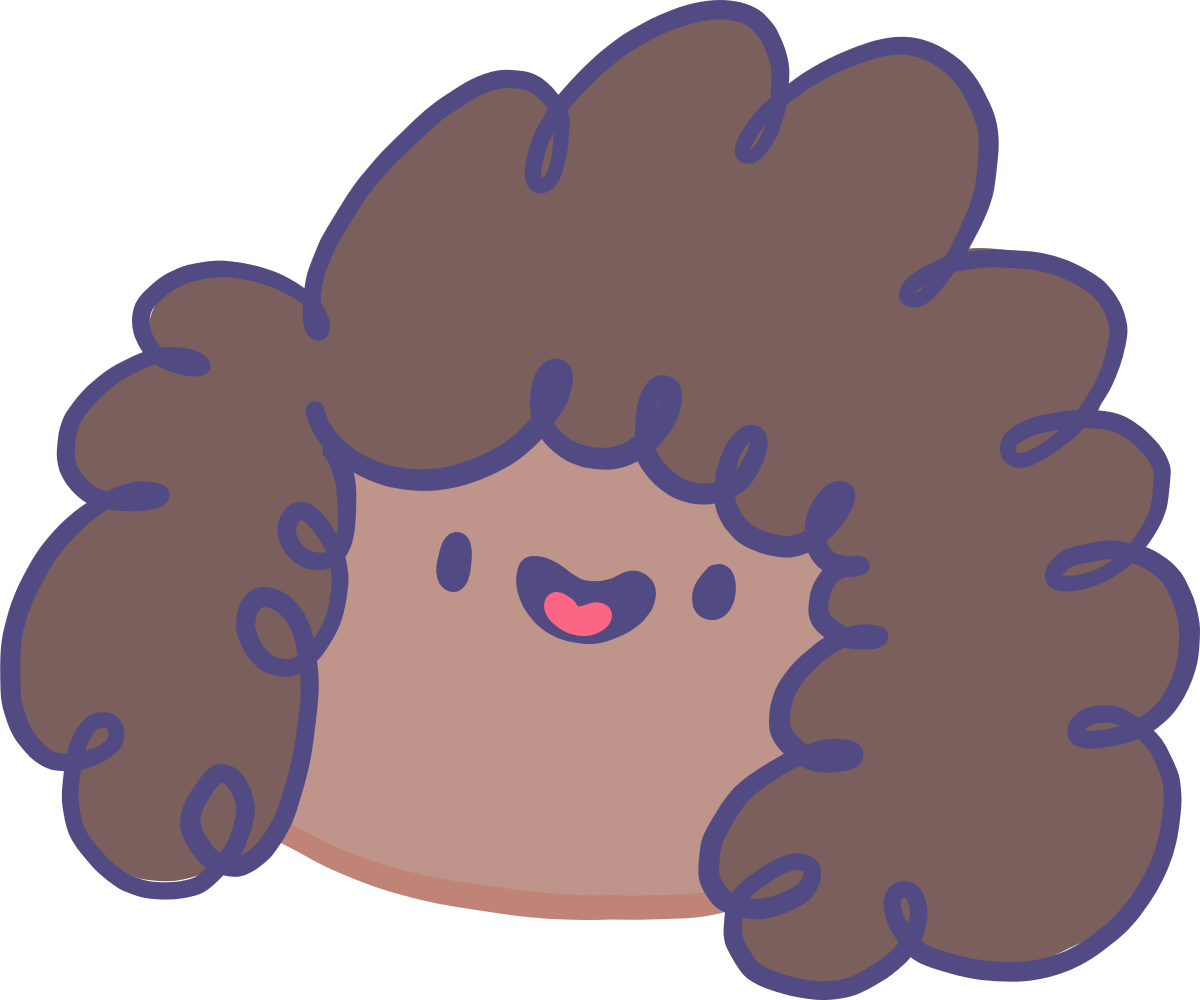 turn right
It says ' .....................'
[Speaker Notes: Click on the arrow to go back.]
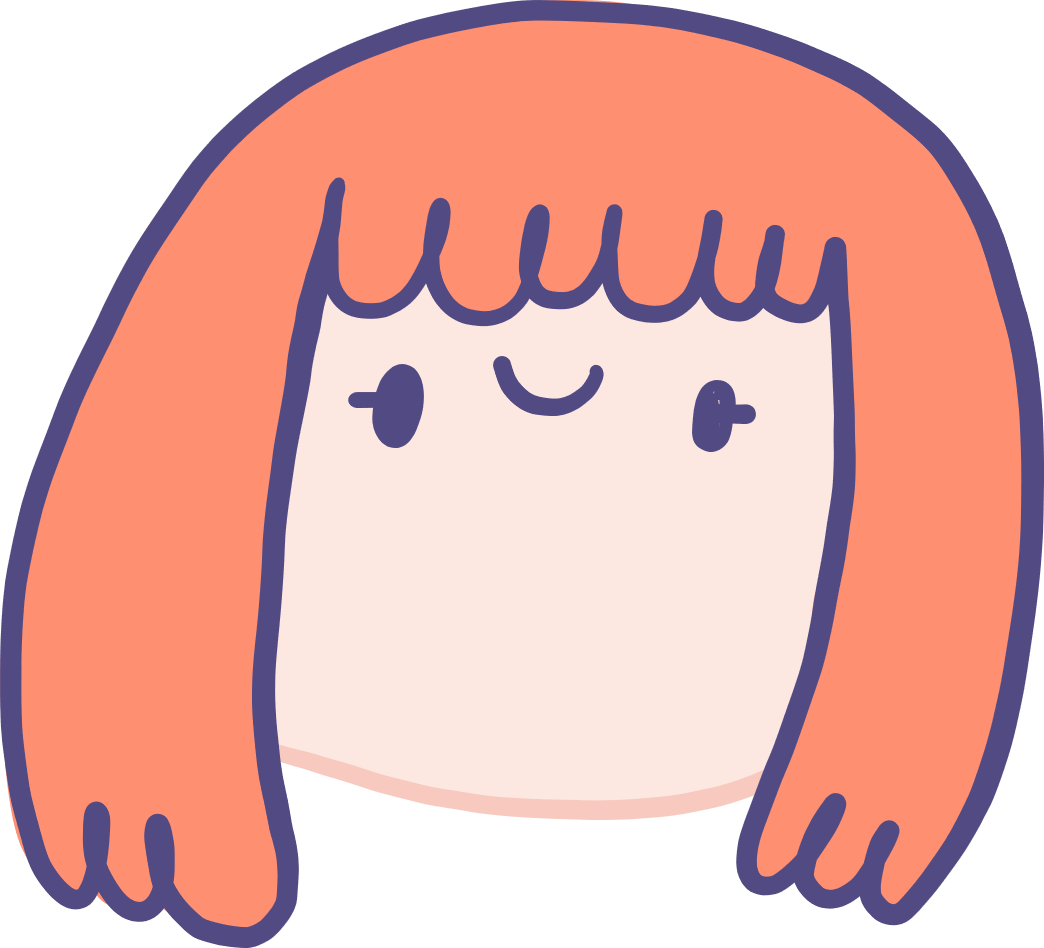 ................ does it say?
A. How
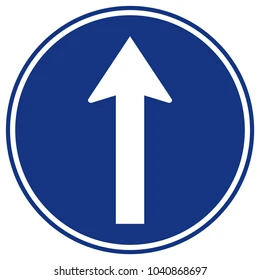 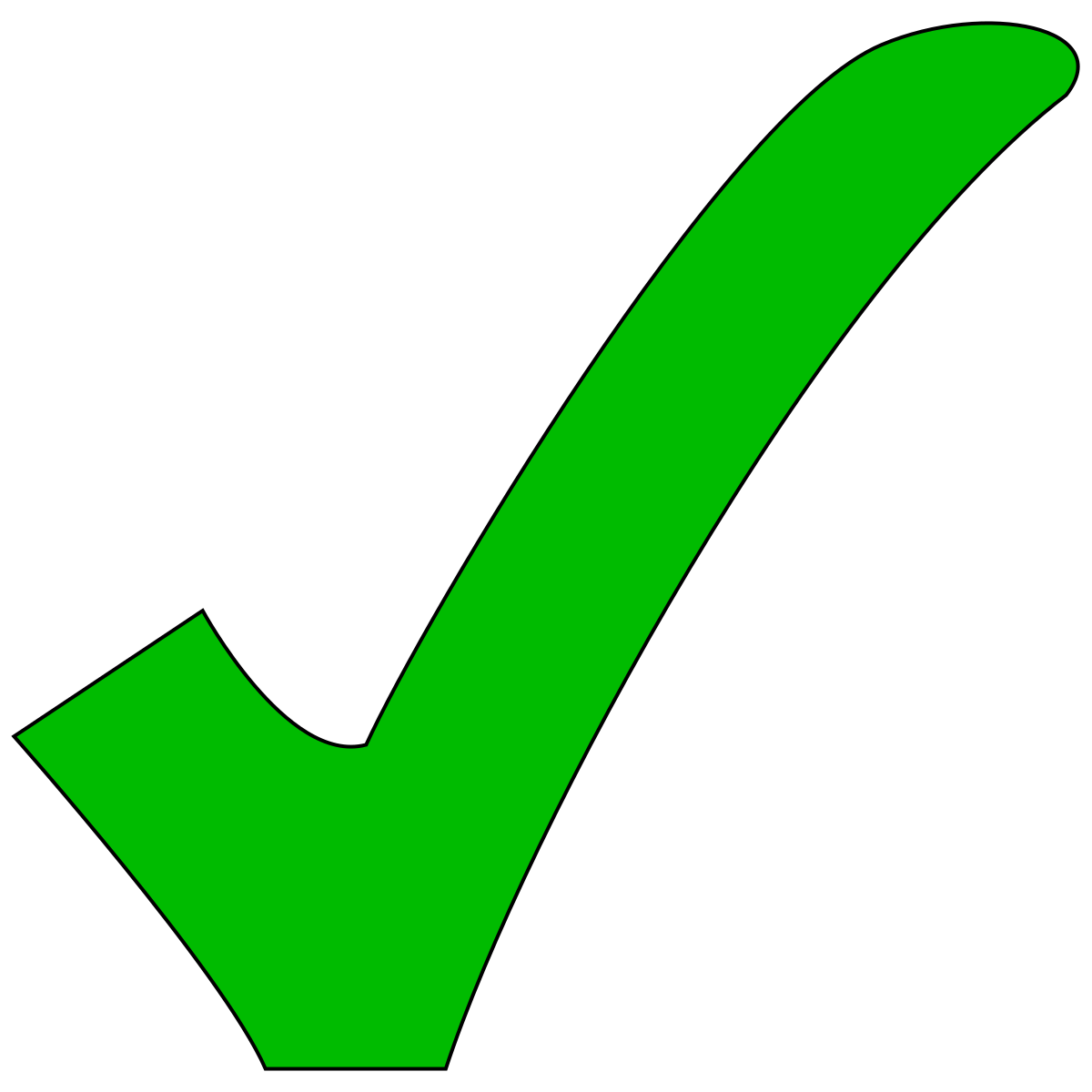 B. What
C. Where
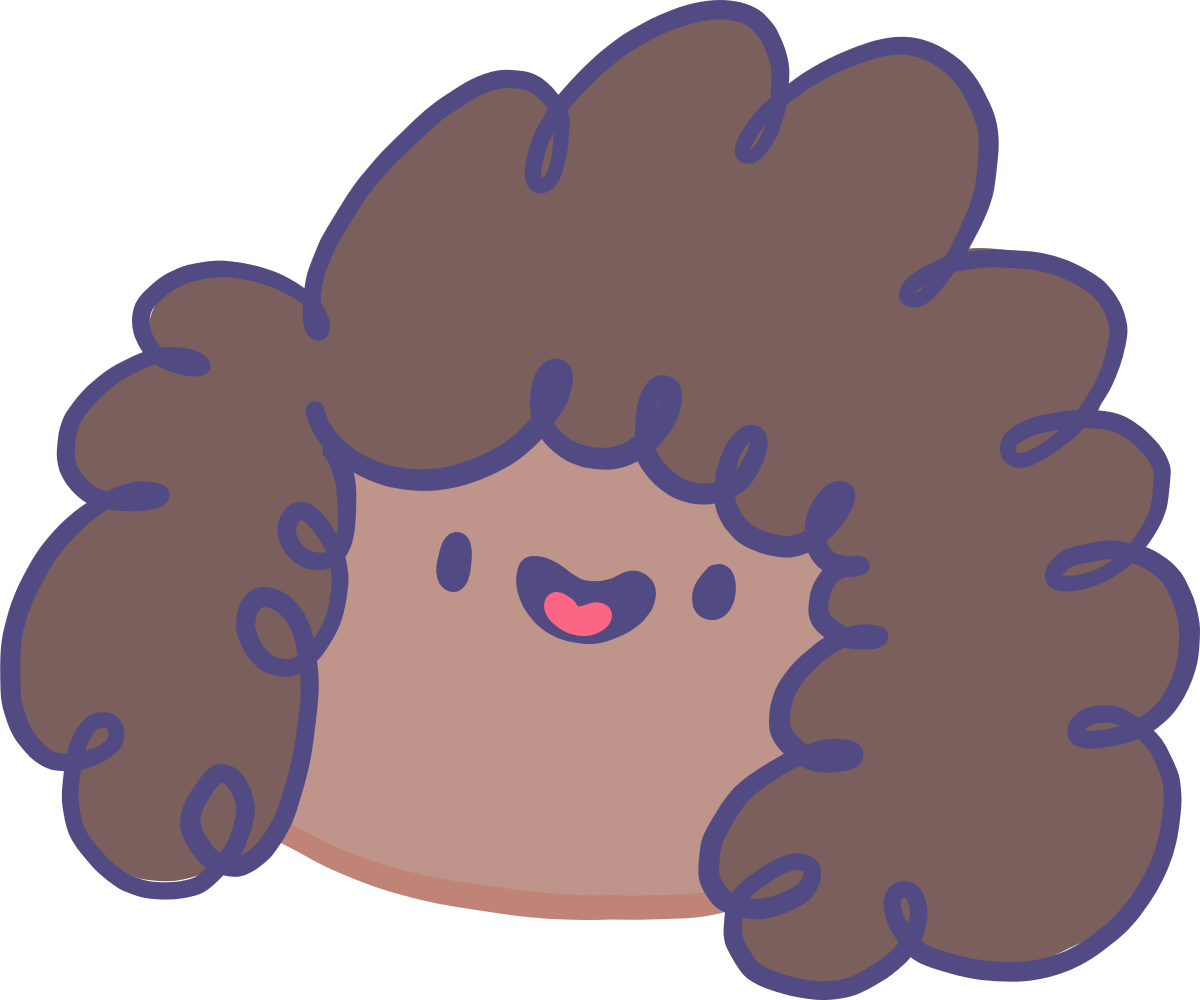 [Speaker Notes: Click on the arrow to go back.]
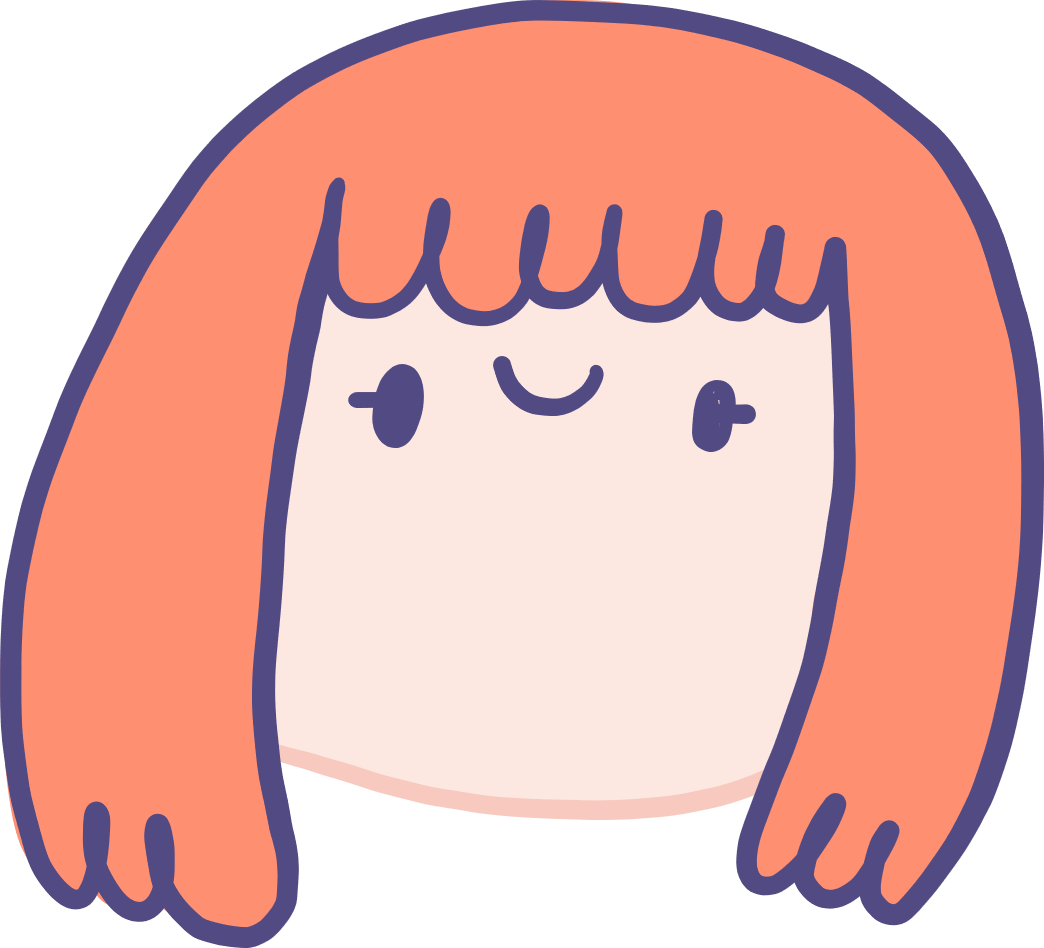 What does it ................. ?
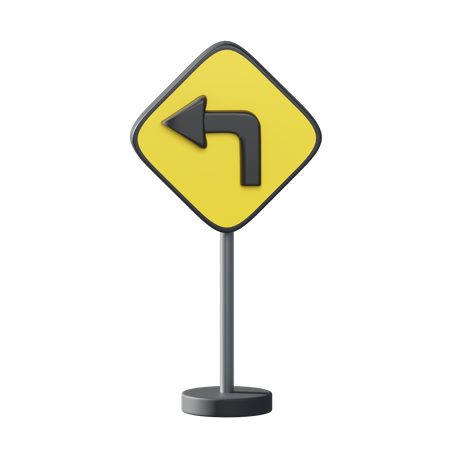 A. says
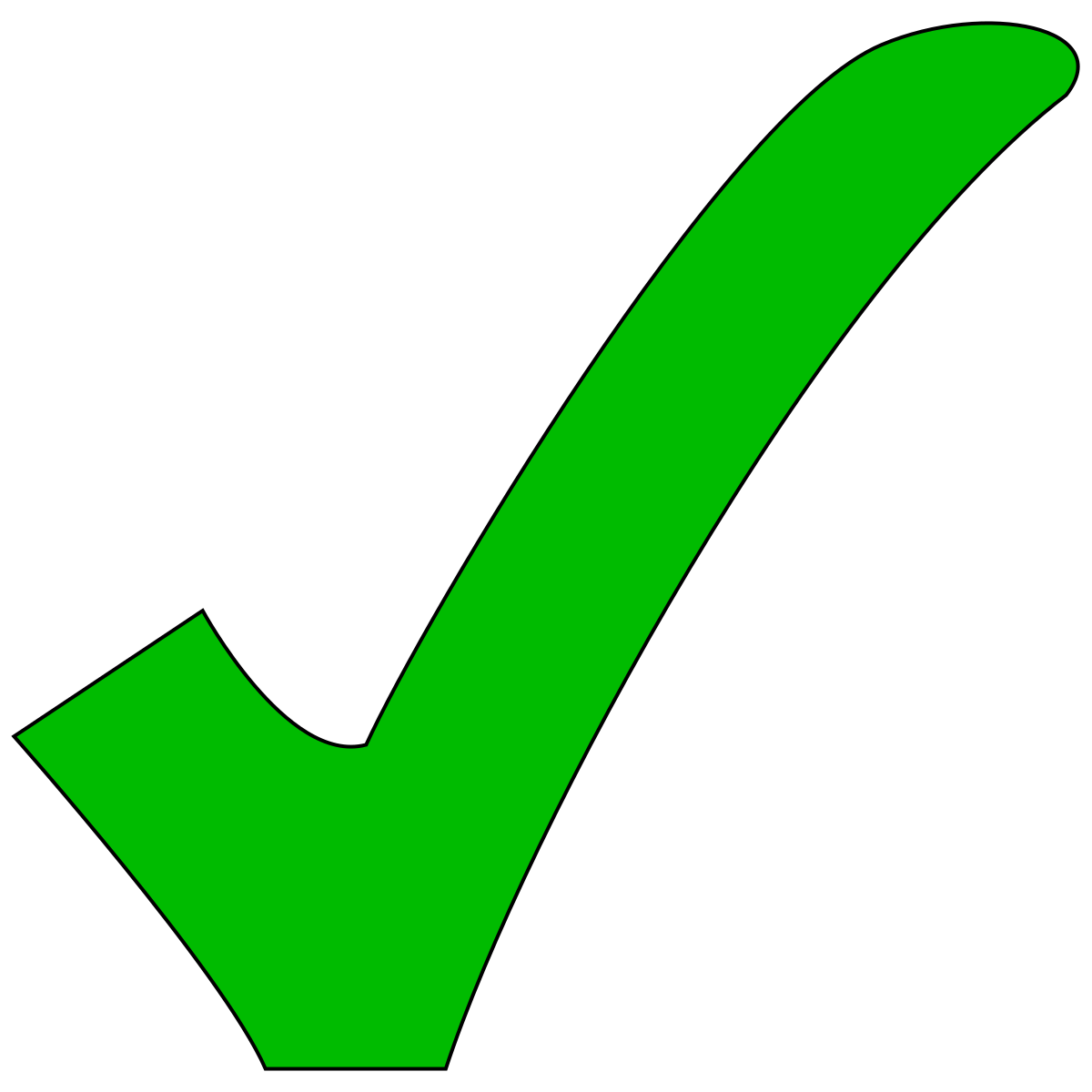 B. say
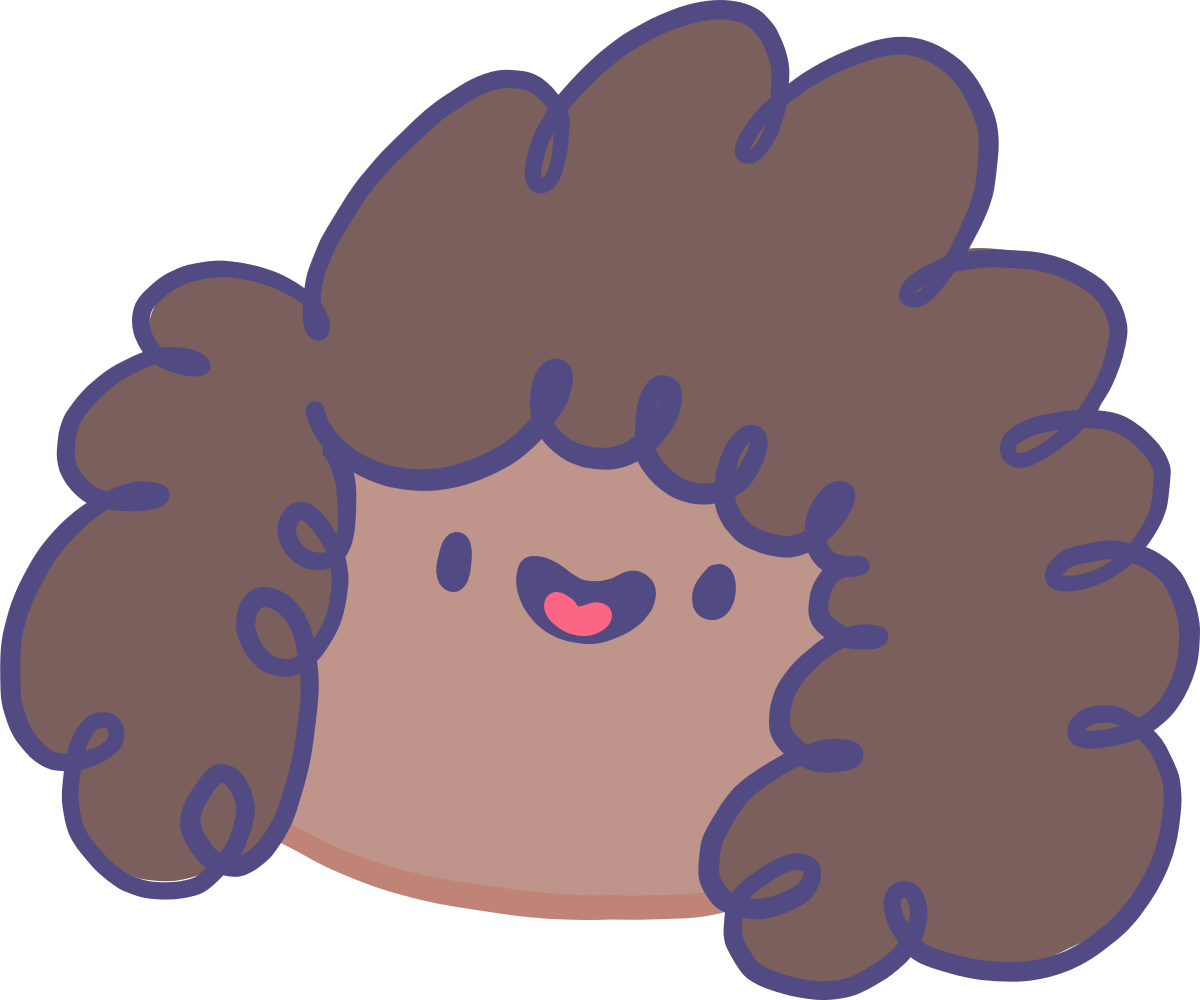 [Speaker Notes: Click on the arrow to go back.]
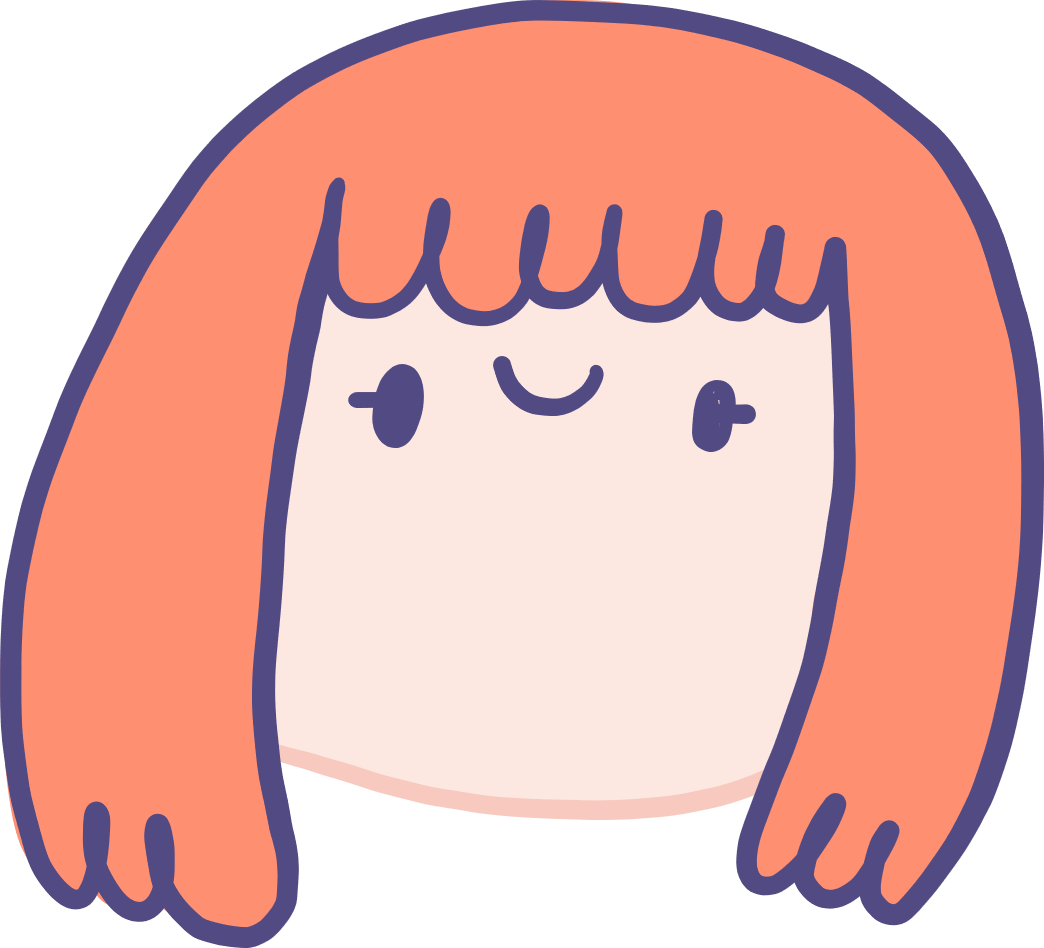 What does it say?
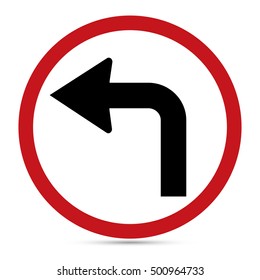 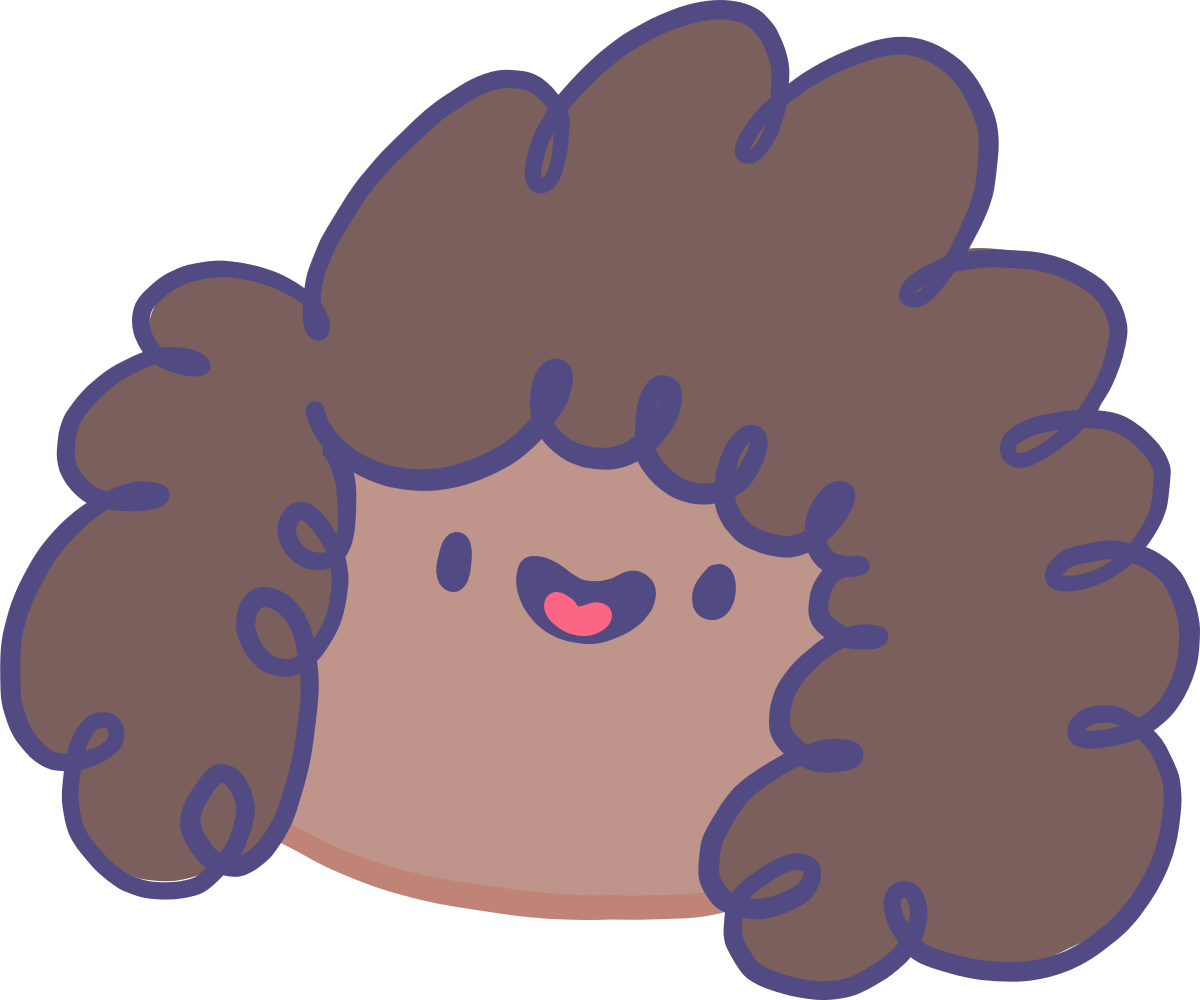 turn left
It says ' .....................'
[Speaker Notes: Click on the arrow to go back.]
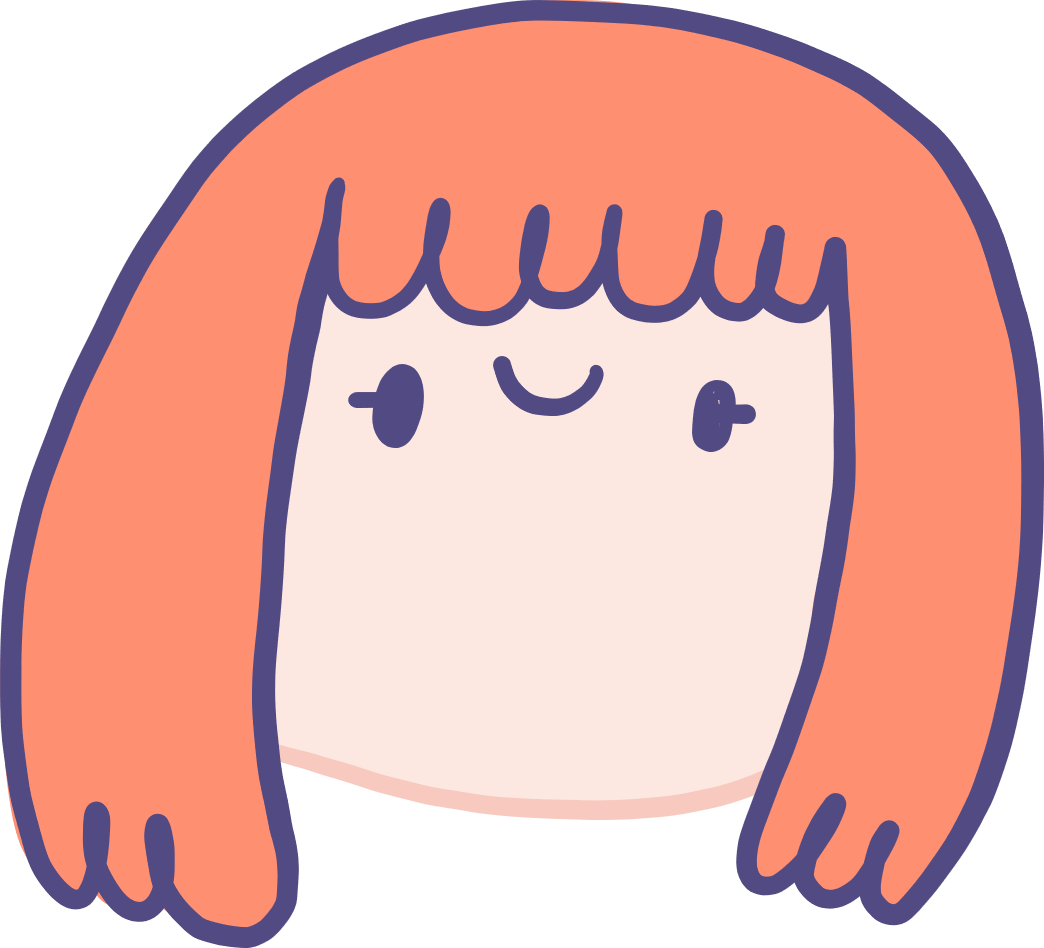 It .............. ' go'.
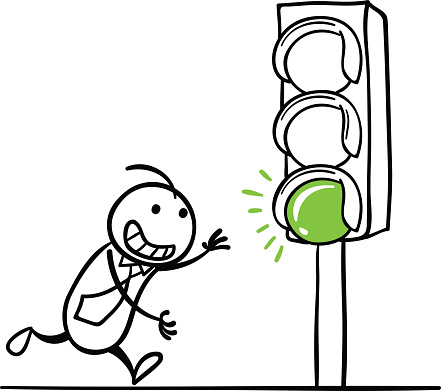 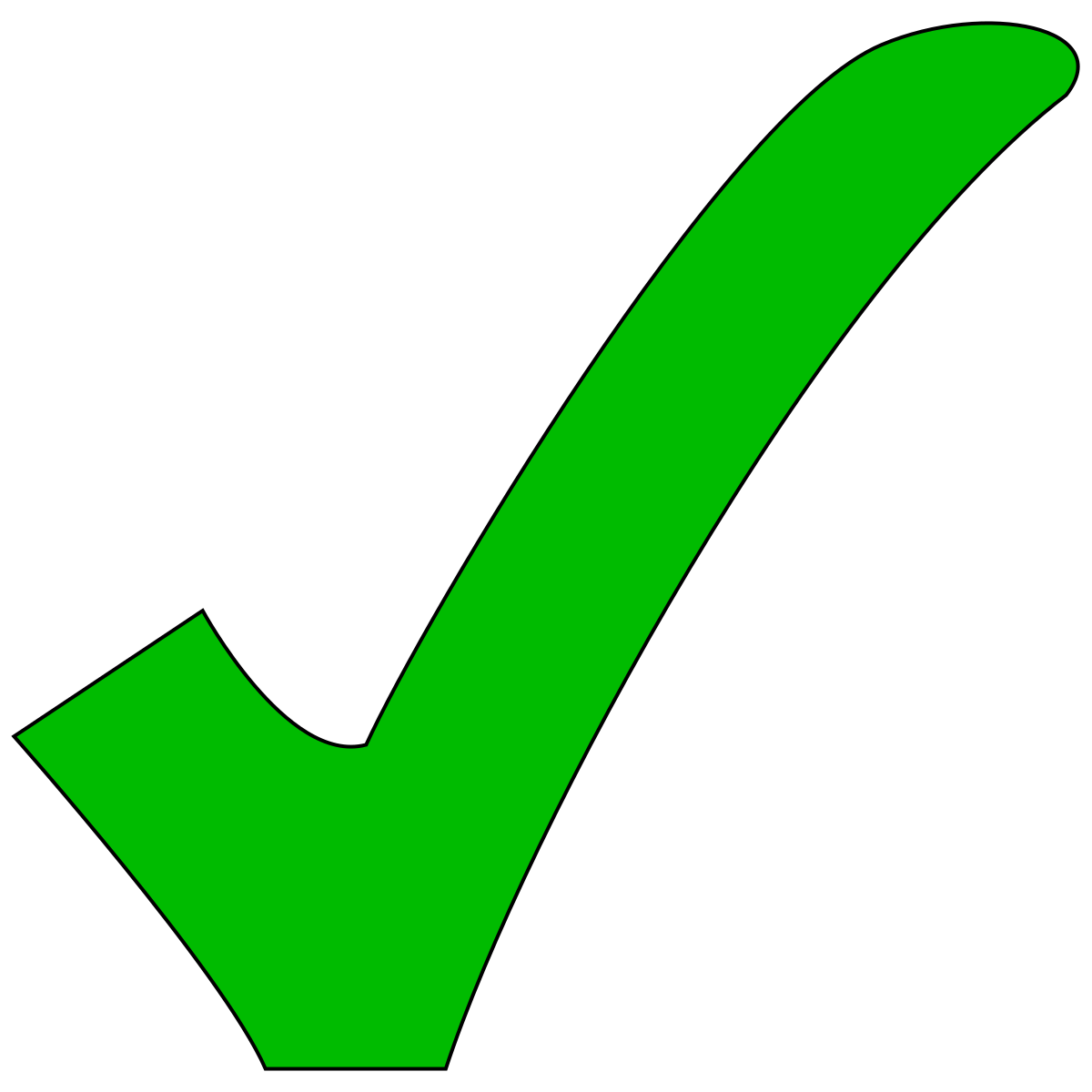 A. says
B. tells
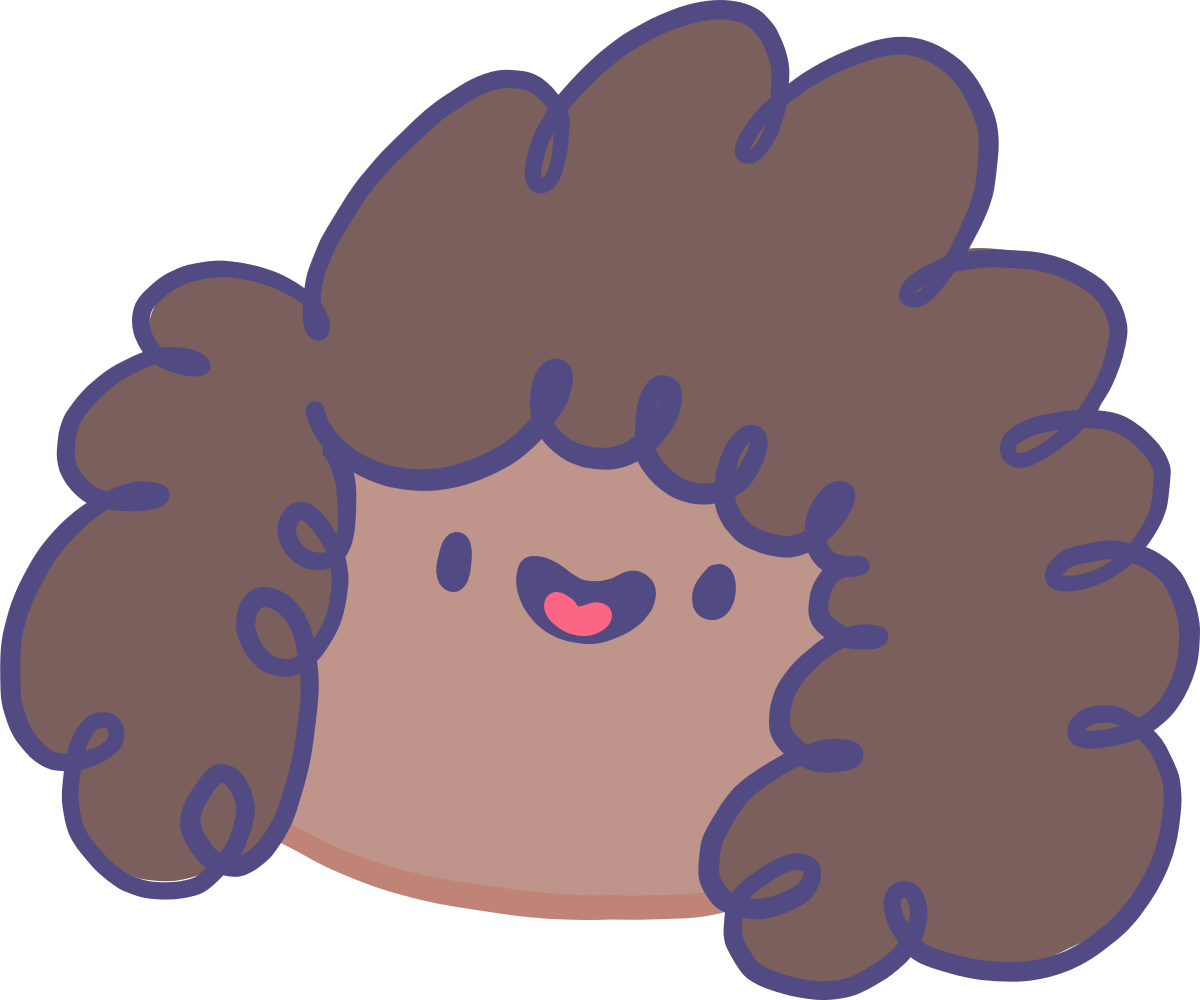 [Speaker Notes: Click on the arrow to go back.]
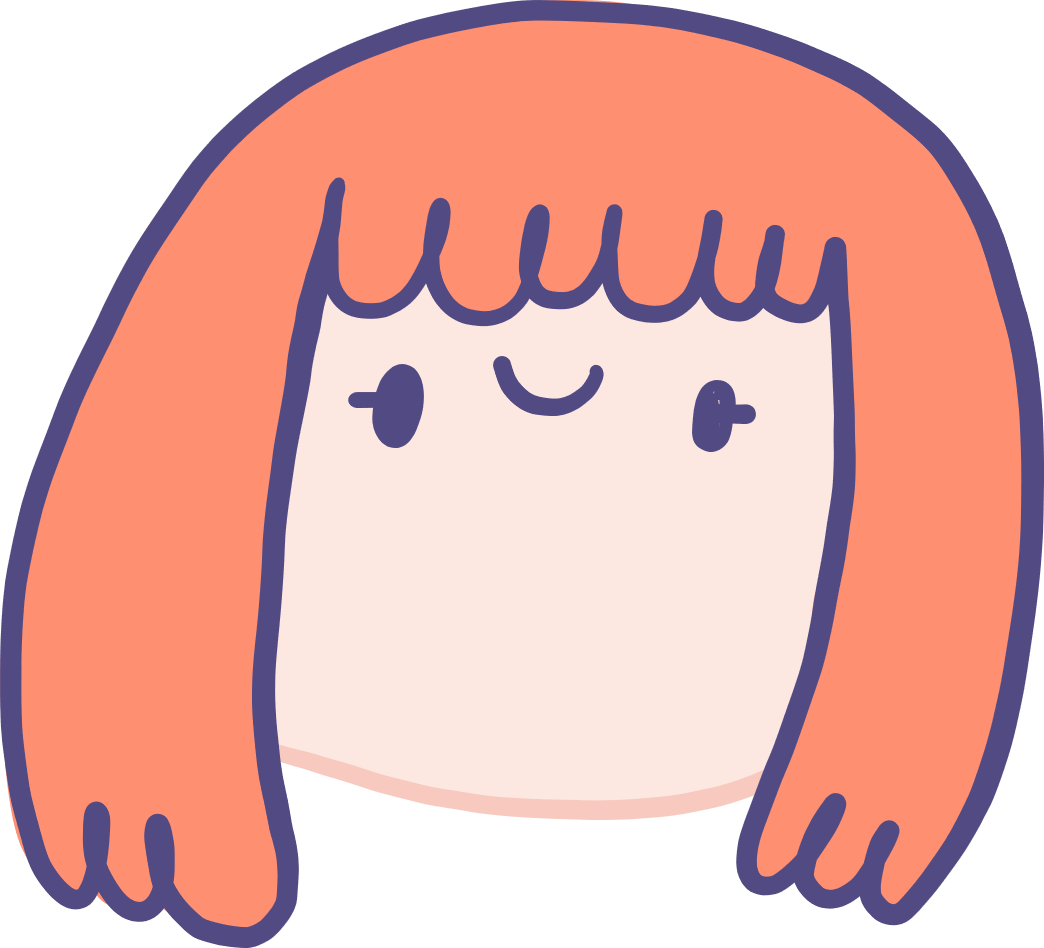 What does it say?
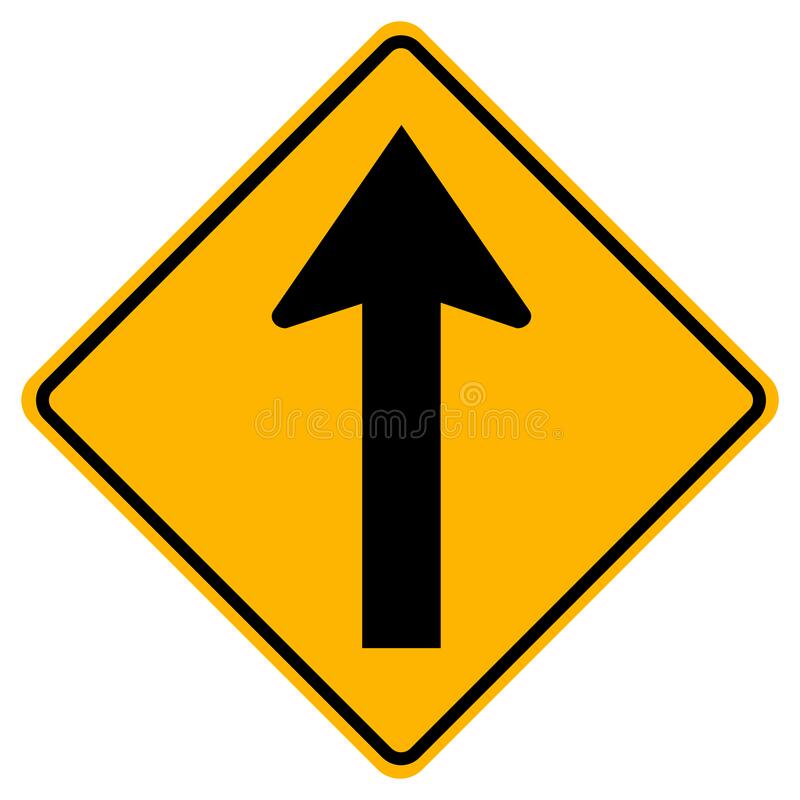 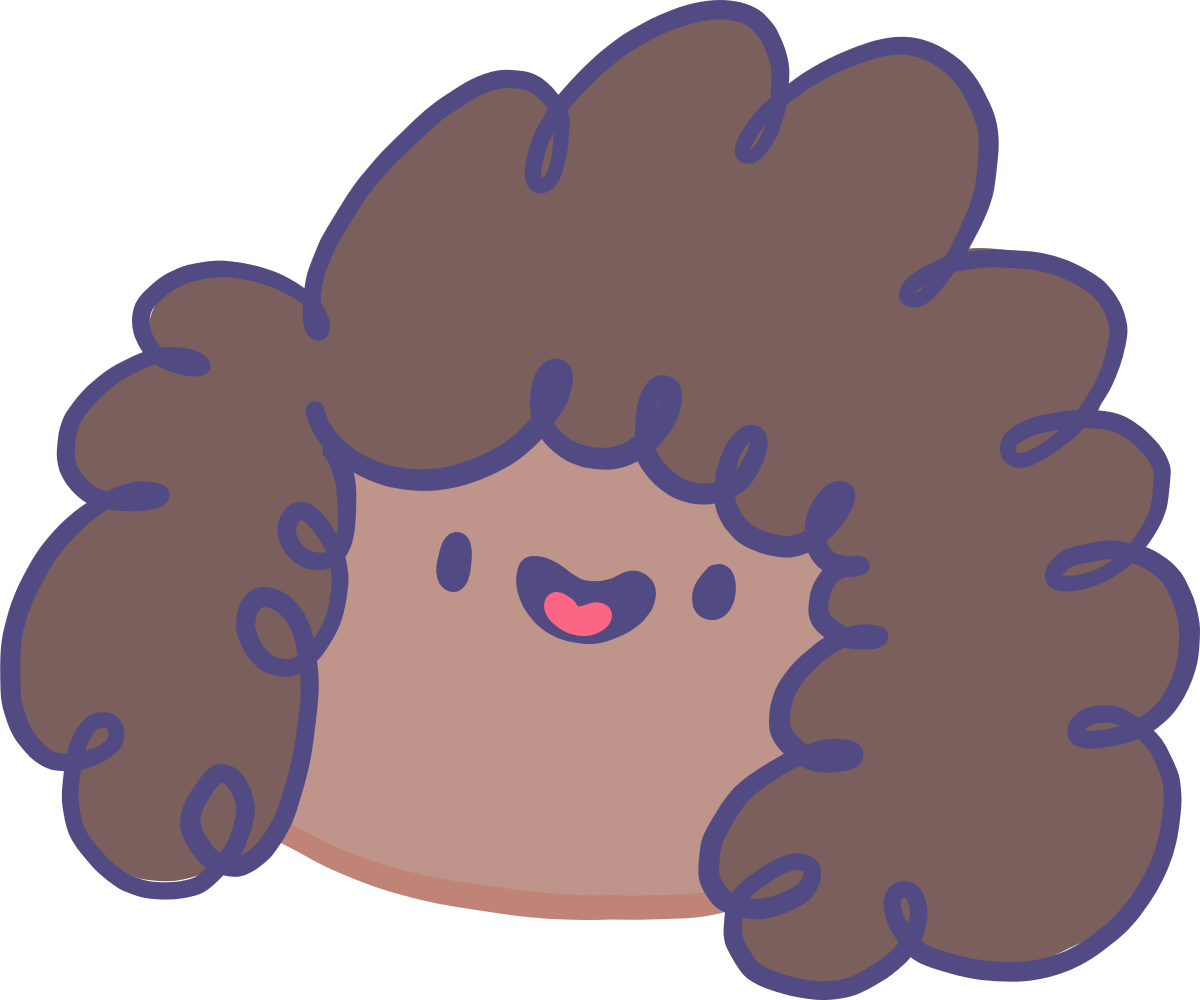 It says '........................ '
go straight
[Speaker Notes: Click on the arrow to go back.]
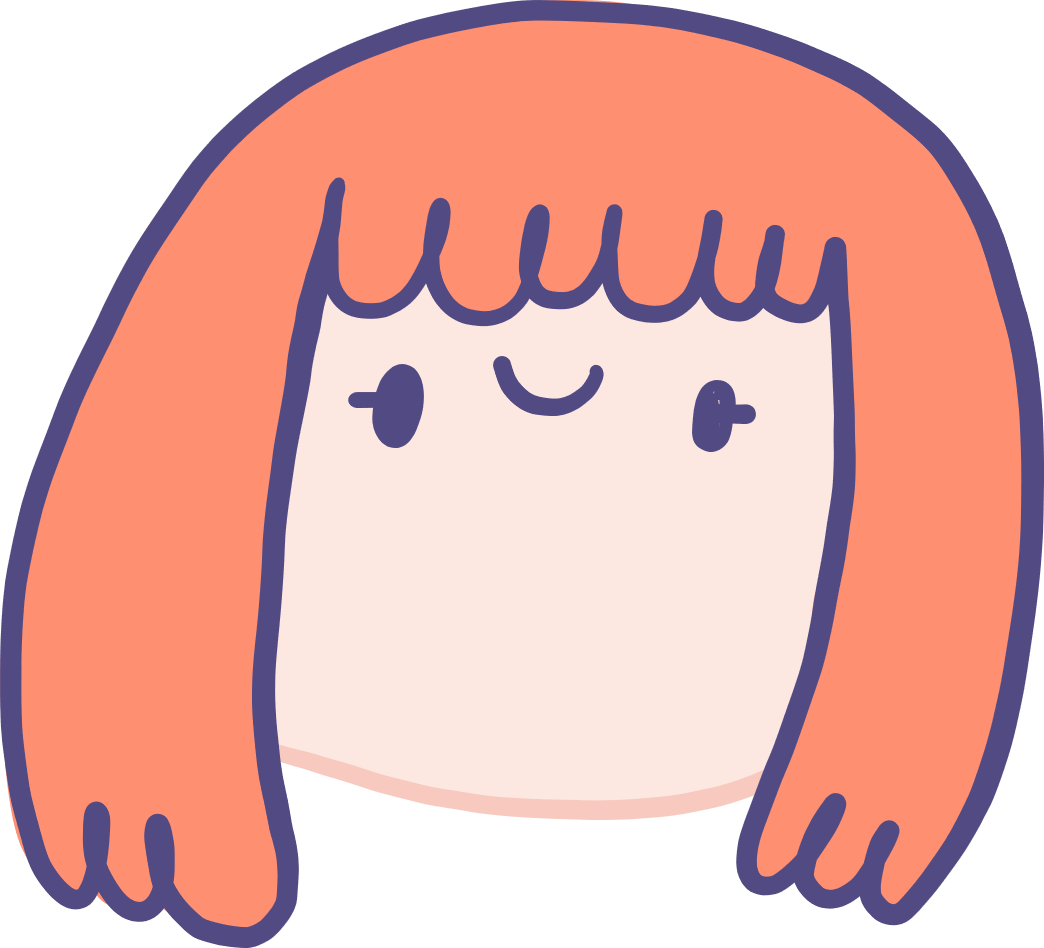 ......................... it say?
A. How do
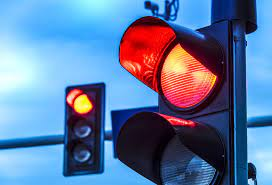 B. What do
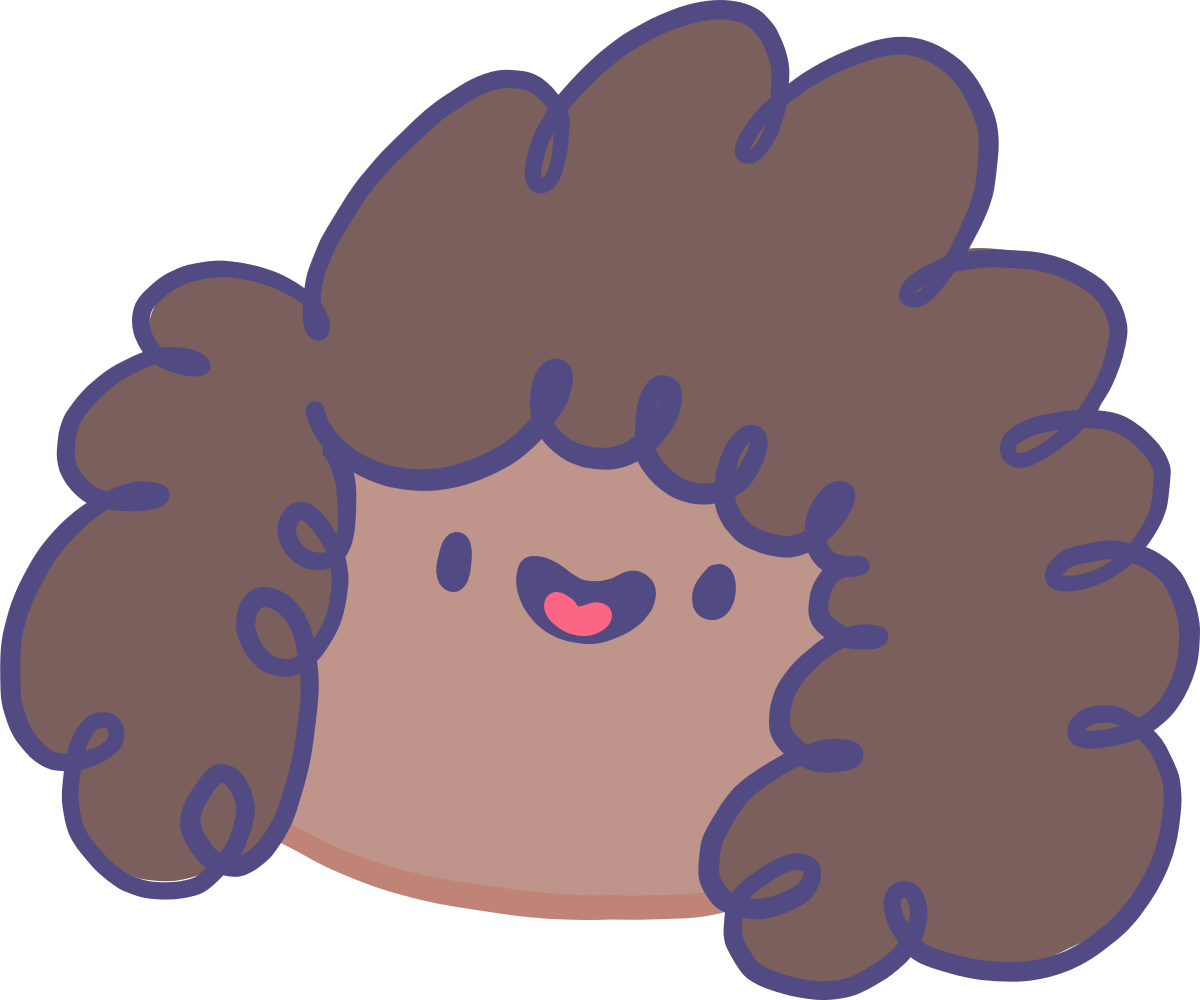 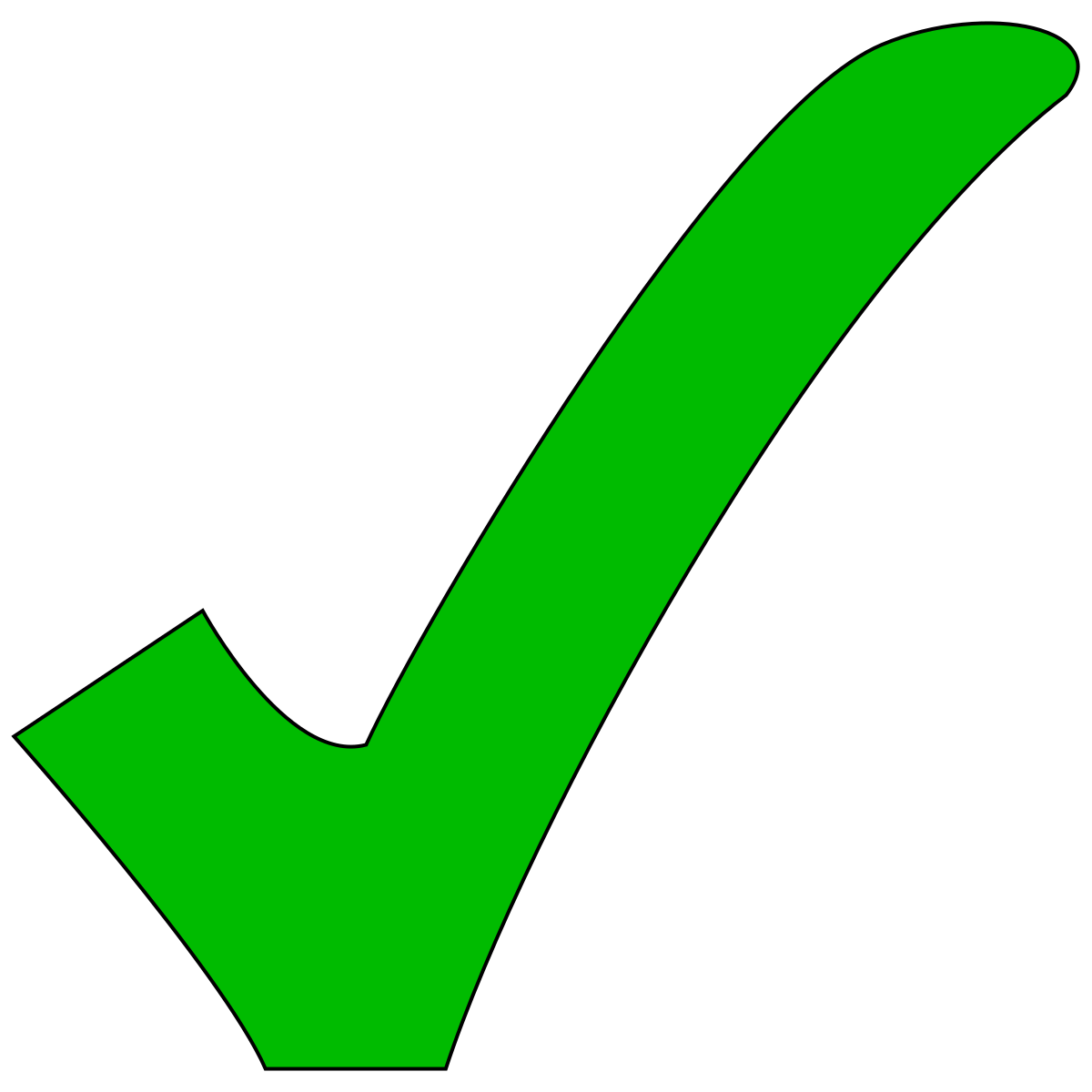 C. What does
[Speaker Notes: Click on the arrow to go back.]
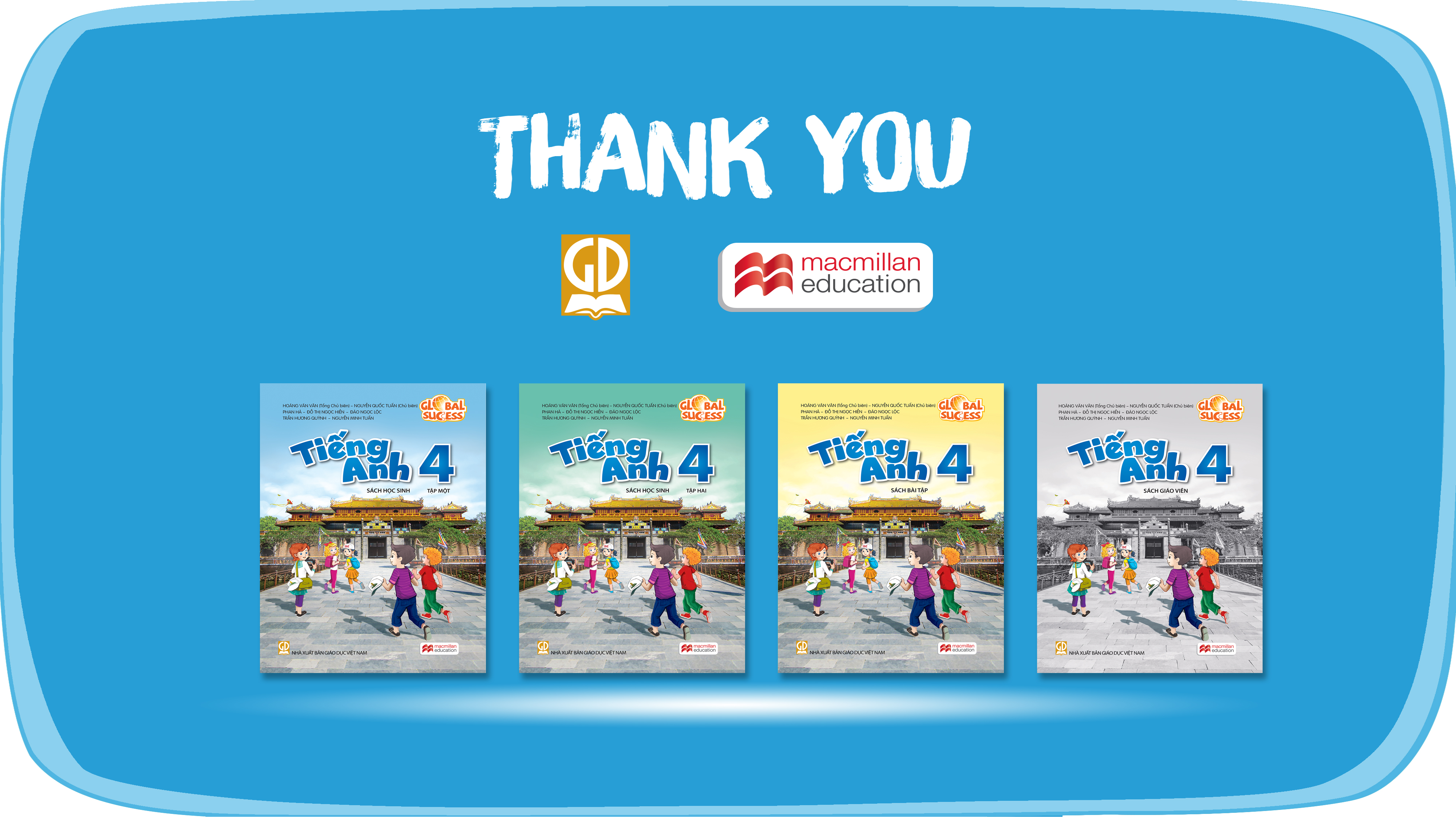 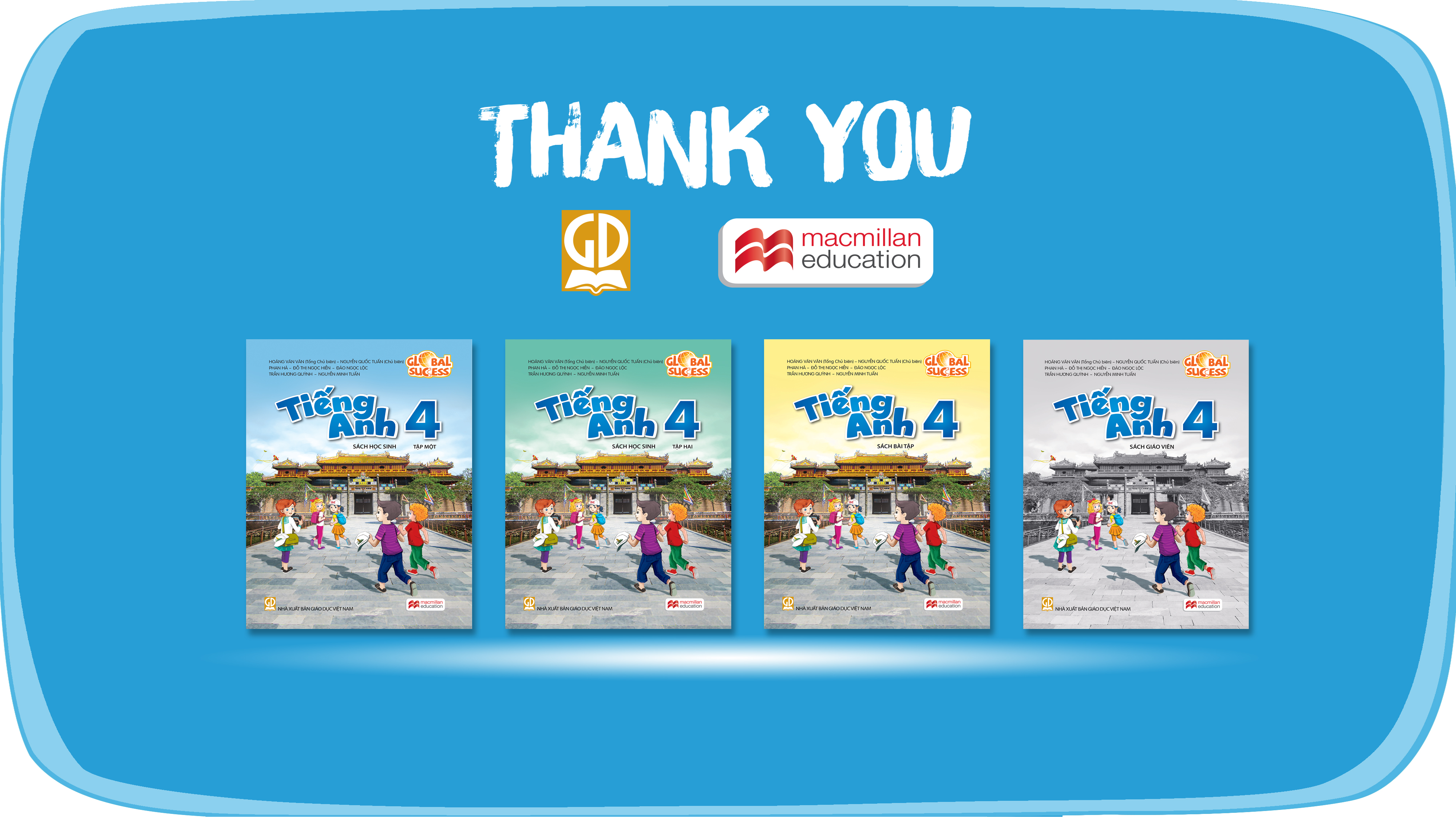 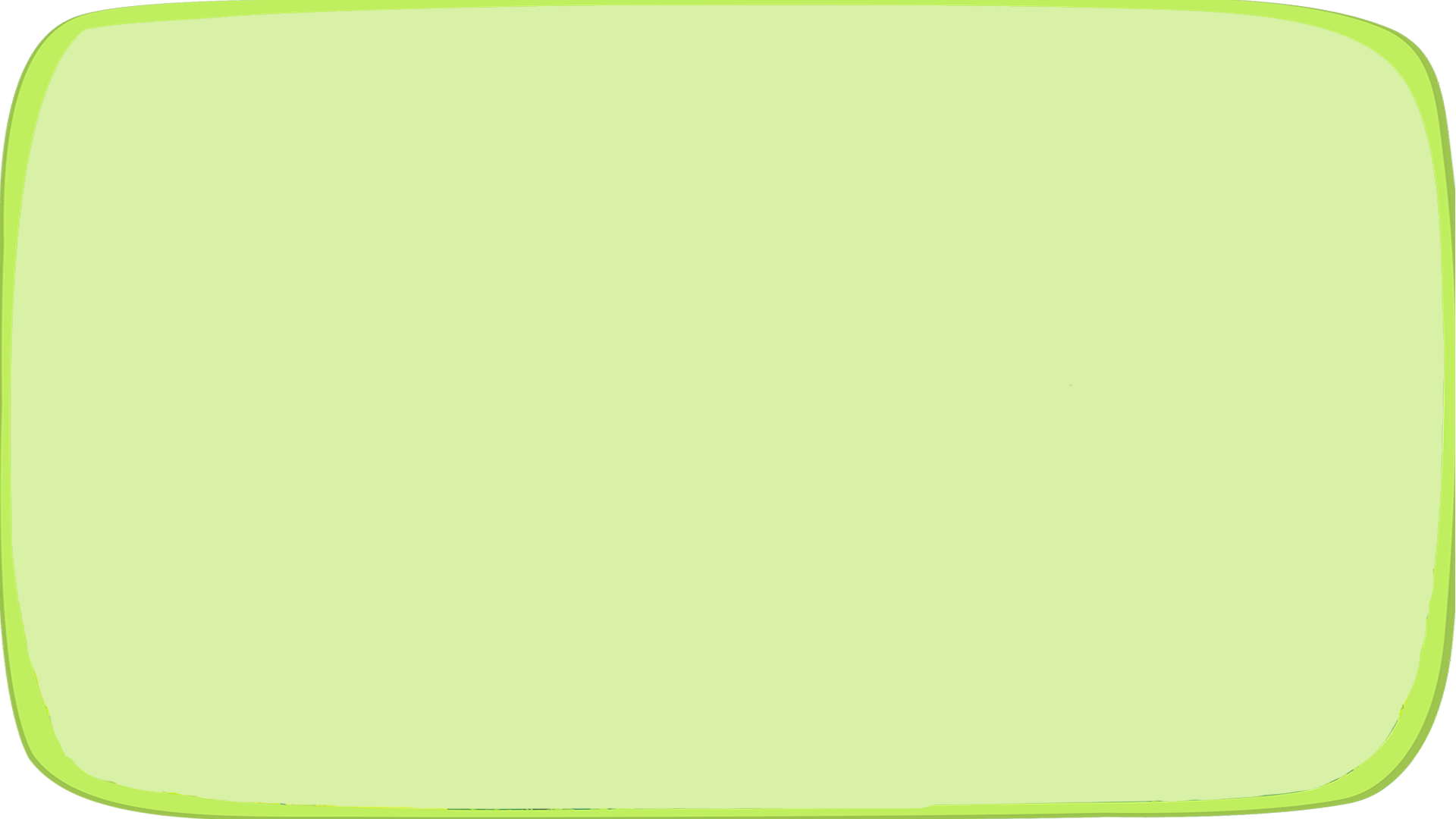 THANK YOU
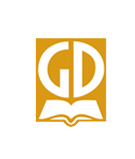 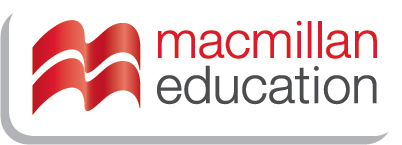 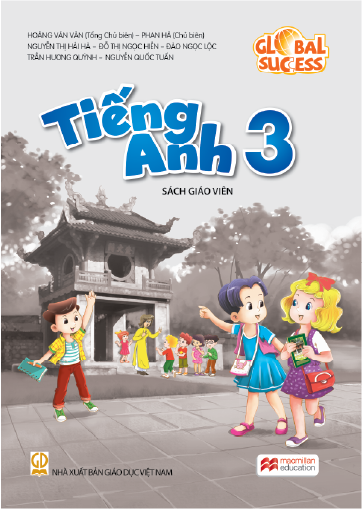 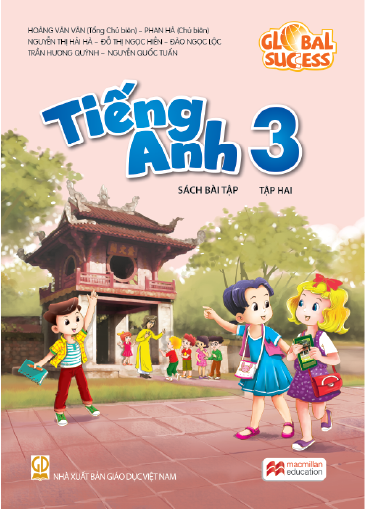 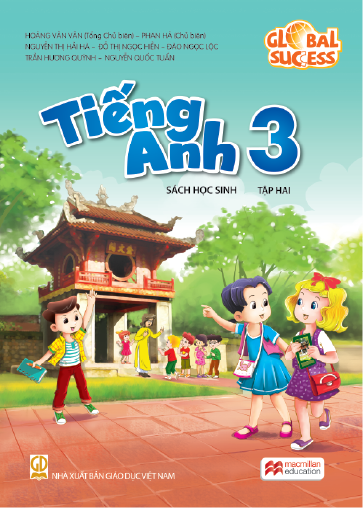 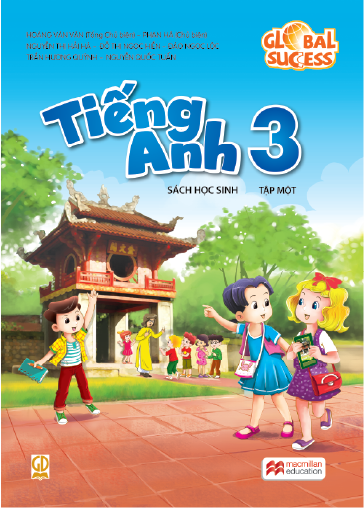 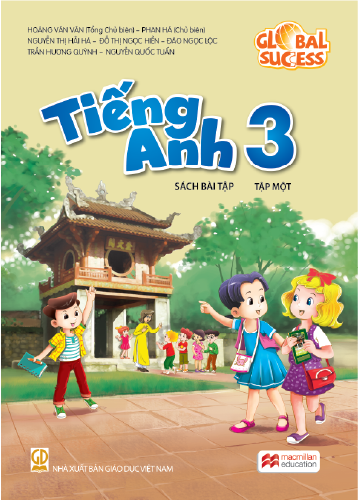 Website: hoclieu.vn
Fanpage: facebook.com/www.tienganhglobalsuccess.vn
Website: sachmem.vn; hoclieu.vn
Fanpage: www.facebook.com/sachmem.vn